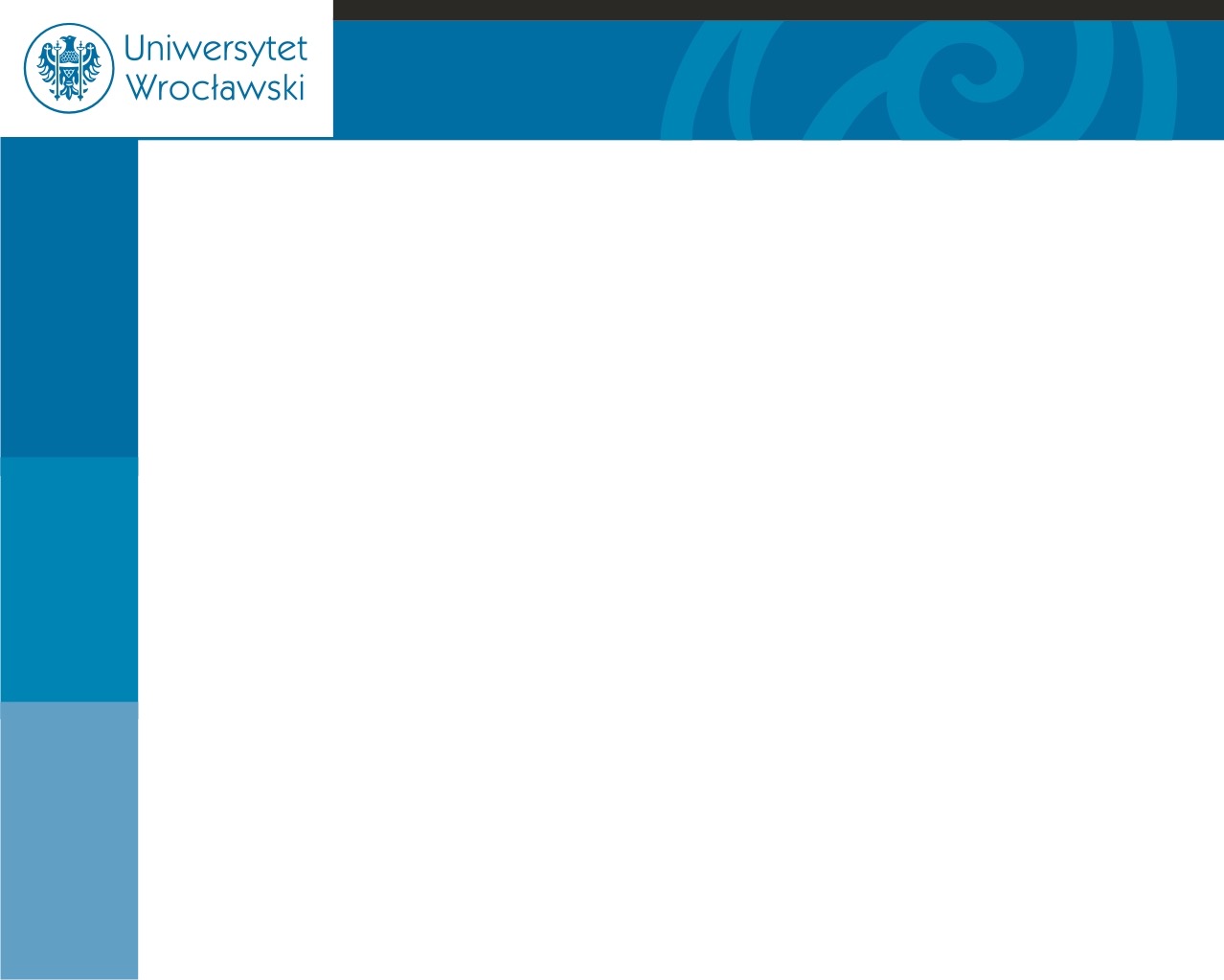 POSTĘPOWANIE ZABEZPIECZAJĄCE I EGZEKUCYJNE 2016/2017
POSTĘPOWANIE CYWILNE
Postępowanie egzekucyjne
Wydział Prawa, Administracji i Ekonomii
mgr Monika Bocheńska

monika.bochenska@uwr.edu.pl
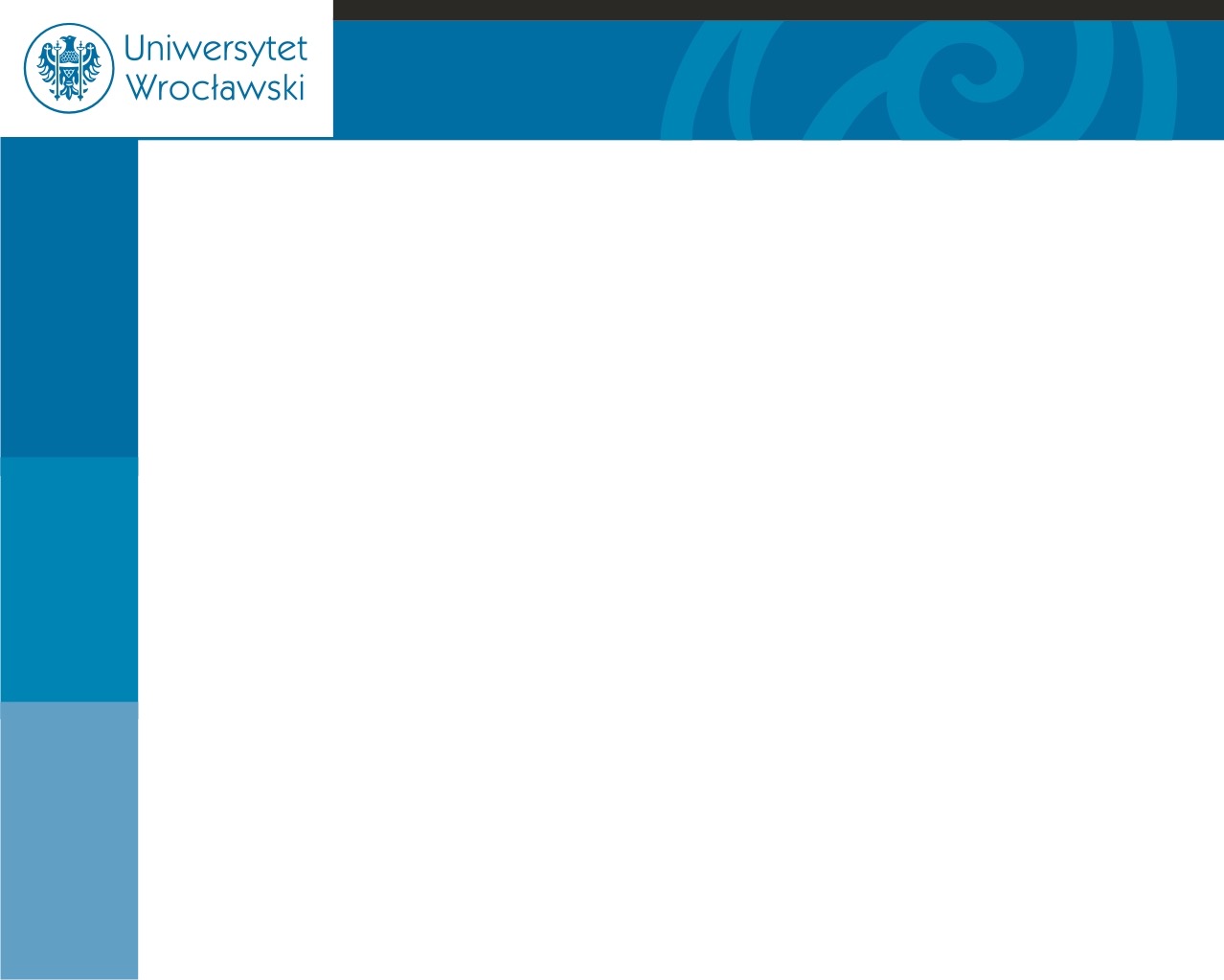 POSTĘPOWANIE ZABEZPIECZAJĄCE I EGZEKUCYJNE 2016/2017
Relacja czasowa postępowania zabezpieczającego do egzekucyjnego
Brak relacji czasowej:
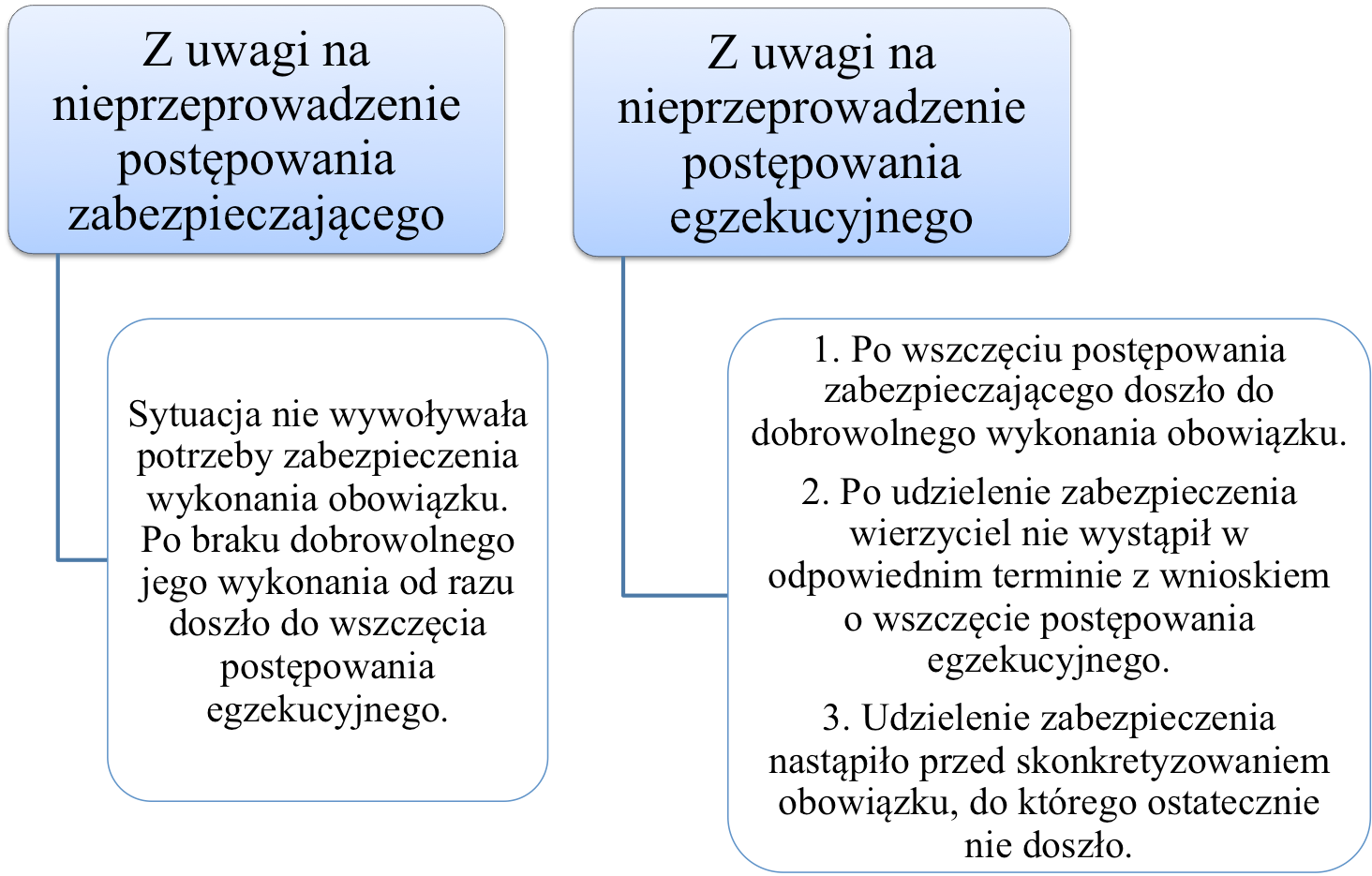 Wydział Prawa, Administracji i Ekonomii
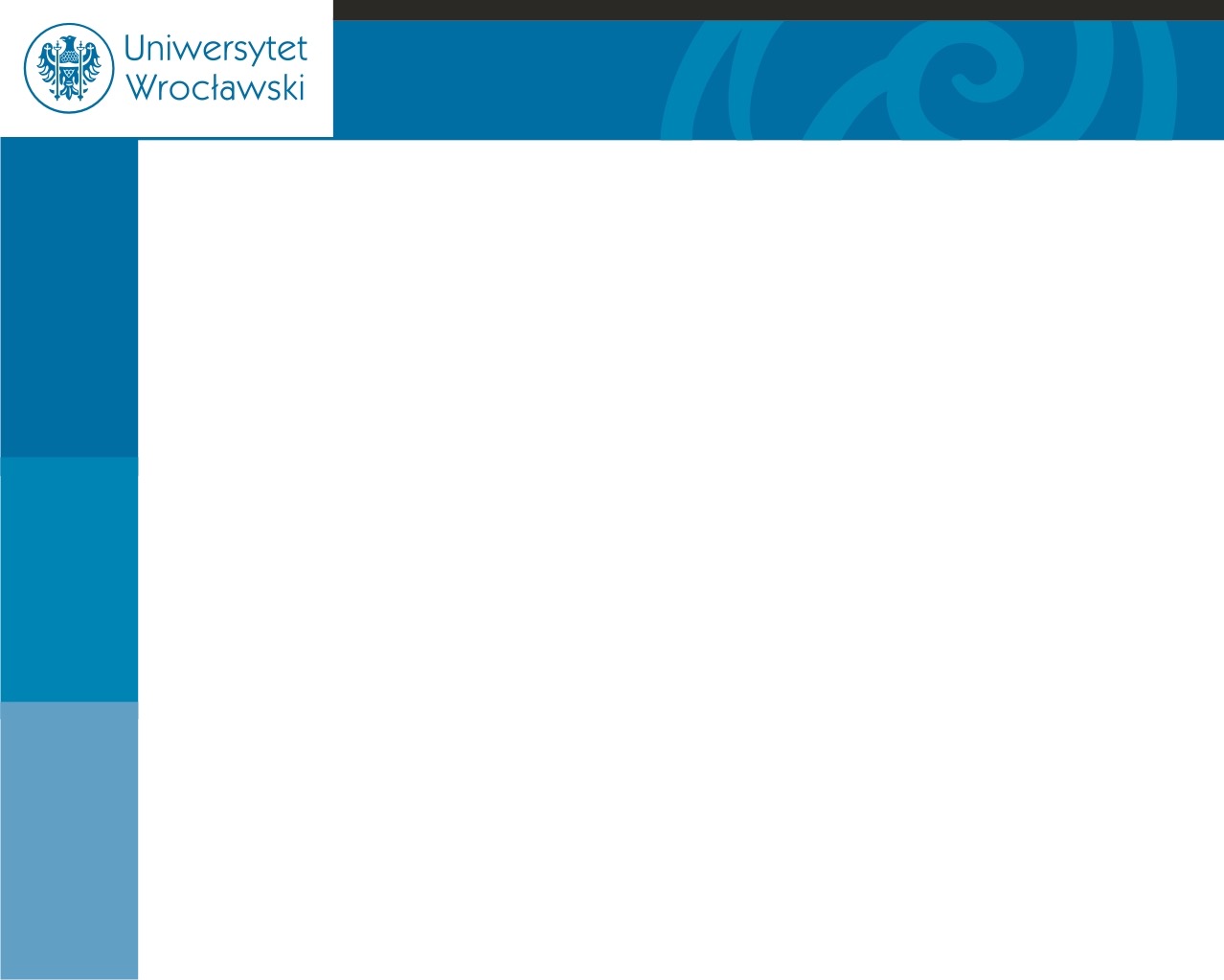 POSTĘPOWANIE ZABEZPIECZAJĄCE I EGZEKUCYJNE 2016/2017
Relacja czasowa postępowania zabezpieczającego do egzekucyjnego
Postępowanie zabezpieczające i postępowanie egzekucyjne toczą się jednocześnie:

Postępowanie egzekucyjne toczy się w przedmiocie wykonalnego obowiązku, przy czym zostało jednocześnie zostało wszczęte postępowanie zabezpieczające.
Wydział Prawa, Administracji i Ekonomii
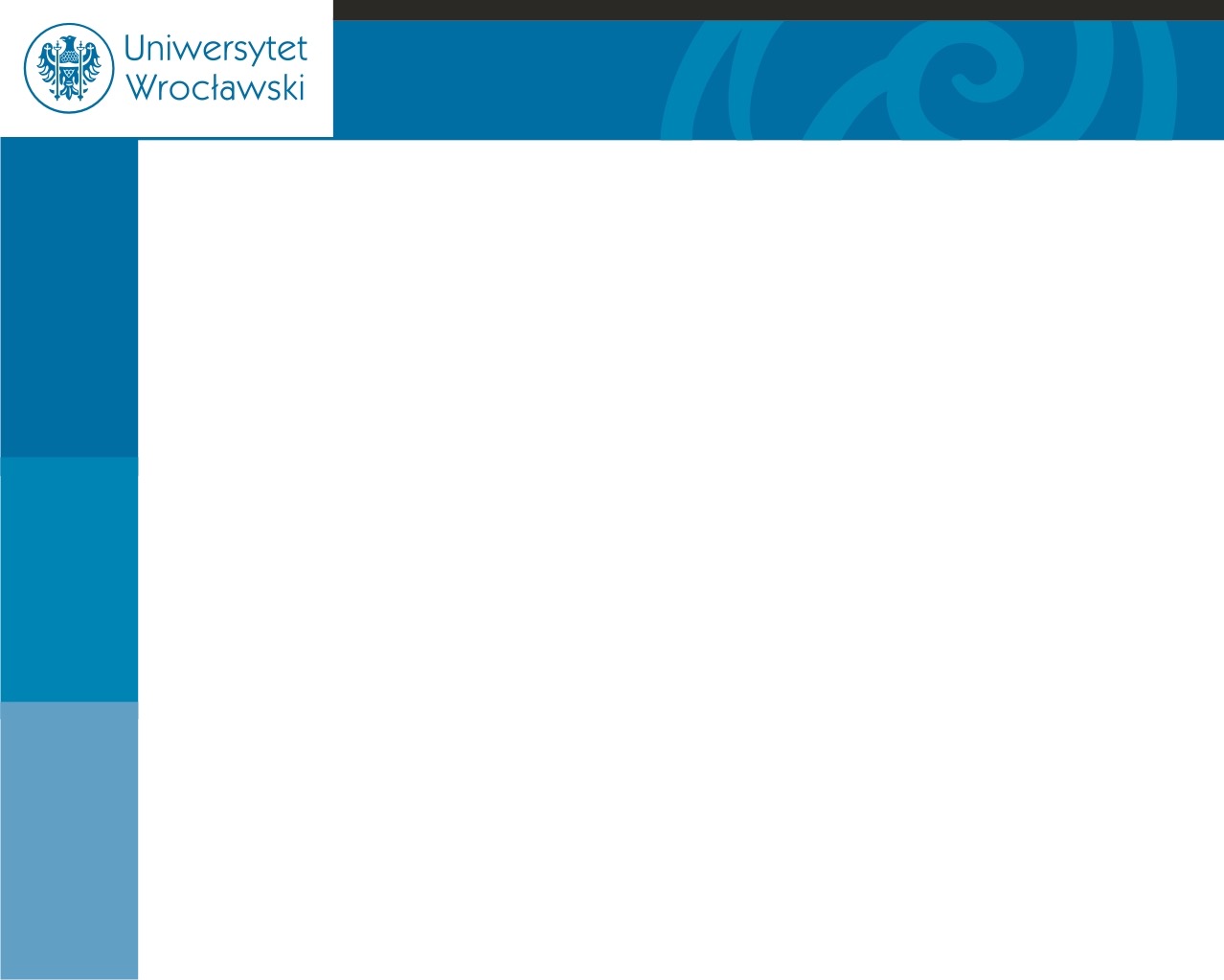 POSTĘPOWANIE ZABEZPIECZAJĄCE I EGZEKUCYJNE 2016/2017
Relacja czasowa postępowania zabezpieczającego do egzekucyjnego
Postępowanie zabezpieczające poprzedza postępowanie egzekucyjne:

Sytuacja typowa, w której najwyraźniej zarysowuje się funkcja służebna postępowania zabezpieczającego wobec postępowania egzekucyjnego – służy ono umożliwieniu realizacji celów postępowania egzekucyjnego. 

(postępowanie zabezpieczające ma uniemożliwić utrudnienie lub udaremnienie wykonania obowiązku).
Wydział Prawa, Administracji i Ekonomii
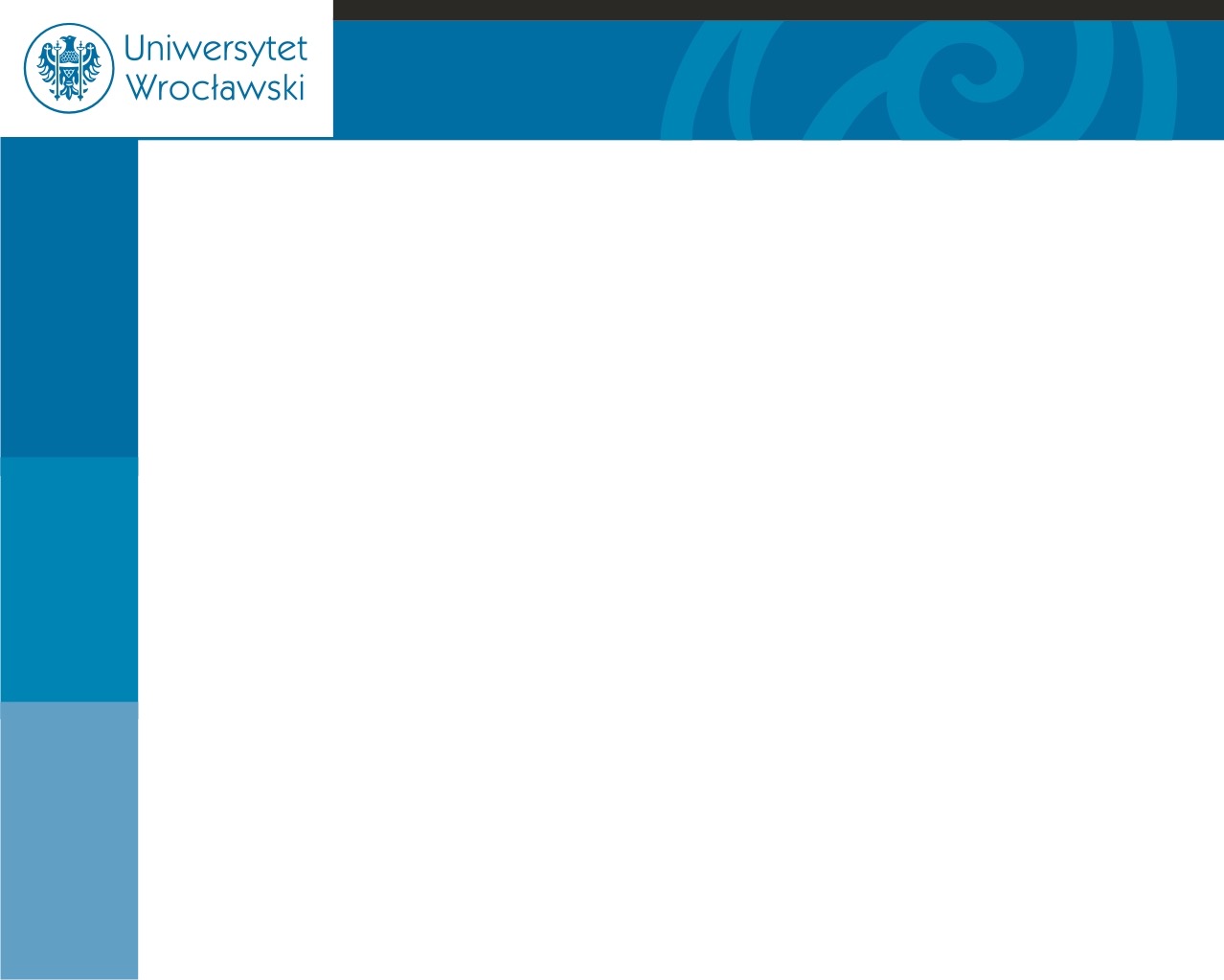 POSTĘPOWANIE ZABEZPIECZAJĄCE I EGZEKUCYJNE 2016/2017
Charakter prawny postępowania egzekucyjnego:

Postępowanie egzekucyjne ma charakter postępowania wykonawczego -> umożliwia przymusową realizację obowiązków, które zostały zatwierdzone lub ustalone w postępowaniu rozpoznawczym.

Celem przeprowadzenia postępowania egzekucyjnego jest zaspokojenie wierzyciela z majątku dłużnika nawet wbrew woli dłużnika.

Istota postępowania egzekucyjnego: Organy egzekucyjne podejmują ciąg czynności procesowych, uregulowanych przez przepisy prawa, w celu udzielenia ochrony prawnej wierzycielowi poprzez przymusowe wyegzekwowanie spełnienia świadczenia przez dłużnika. 

Pojęcia ‘postępowanie egzekucyjne’ i ‘egzekucja’:

-> pojęcia często używane zamiennie, jednakże nie są tożsame;

-> postępowanie egzekucyjne to ciąg czynności podejmowanych w celu przymusowego wyegzekwowania spełnienia przez dłużnika świadczenia określonego w tytule wykonawczym, czyli tytule egzekucyjnym zaopatrzonym w klauzulę wykonalności w celu zaspokojenia wierzyciela; wszczynane na wniosek/z urzędu/na żądanie;

-> egzekucja to faktyczne działania podejmowane w toku postępowania egzekucyjnego przez organy egzekucyjnego w stosunku do majątku dłużnika; wszczynane poprzez podjęcie pierwszej czynności przez organ egzekucyjny;
Wydział Prawa, Administracji i Ekonomii
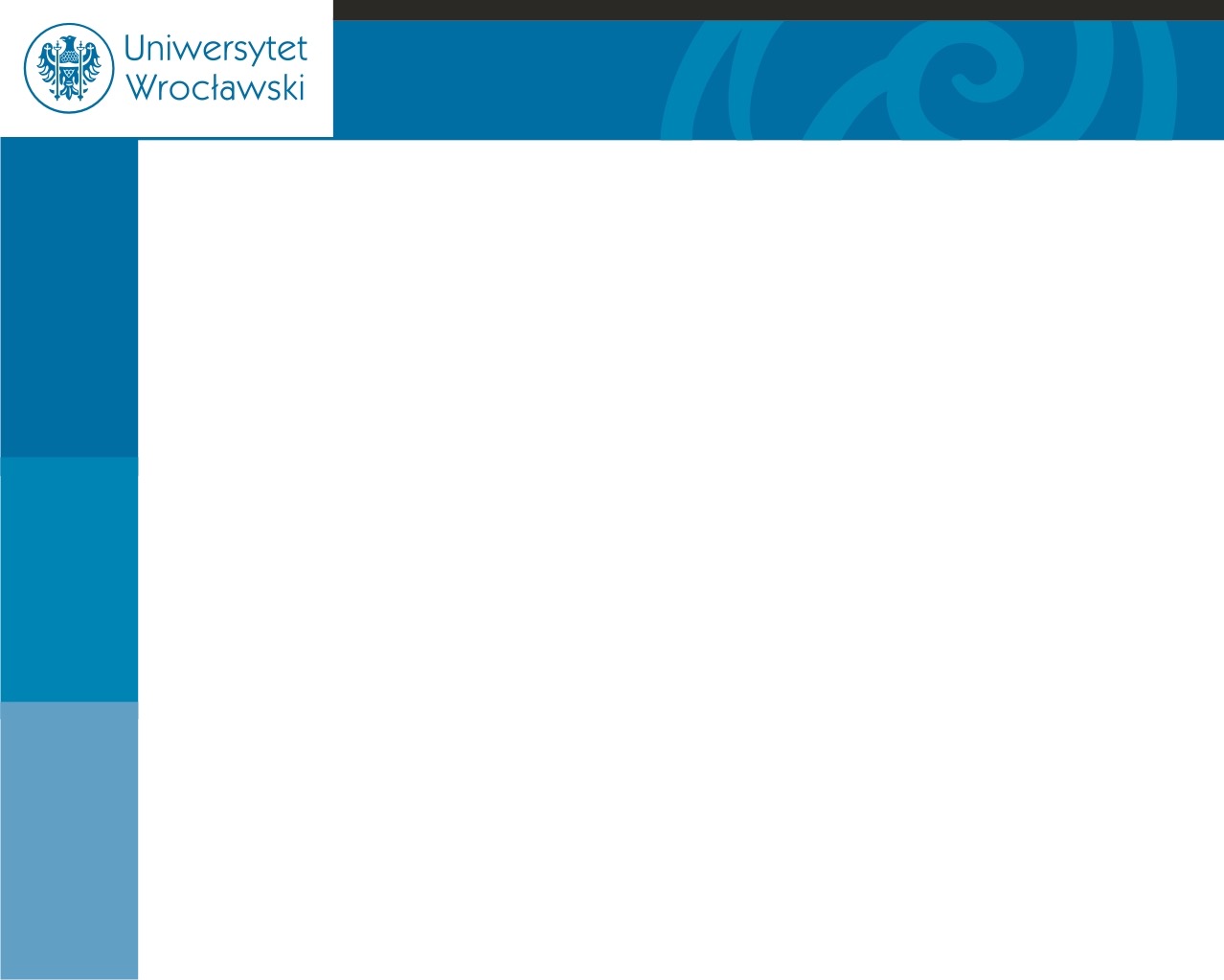 POSTĘPOWANIE ZABEZPIECZAJĄCE I EGZEKUCYJNE 2016/2017
Rodzaje postępowanie egzekucyjnego:

Kryterium organ prowadzący egzekucję:

egzekucja sądowa (uregulowana przepisami Kodeksu postępowania cywilnego oraz ustawą z 29.8.1967 r. o komornikach i egzekucji Dz.U.2016.1138 j.t.);
egzekucję administracyjną (uregulowaną w ustawie z 17.6.1996 r. o postępowaniu egzekucyjnym w administracji, Dz.U.2016.599 j.t.);

Egzekucja sądowa ->

Kryterium pochodzenia tytułu egzekucyjnego:
 egzekucja krajowa;
egzekucja zagraniczna;

Kryterium przedmiot egzekucji:
egzekucja świadczeń pieniężnych (art.844 - 10401 KPC);
egzekucja świadczeń niepieniężnych (art. 1041 - 1088 KPC);

Kryterium historyczne:
egzekucja personalna (skierowana ku osobie dłużnika) -> stosowana w prawie rzymskim i w okresie średniowiecza;
2. egzekucja realna (skierowana do majątku dłużnika);
Wydział Prawa, Administracji i Ekonomii
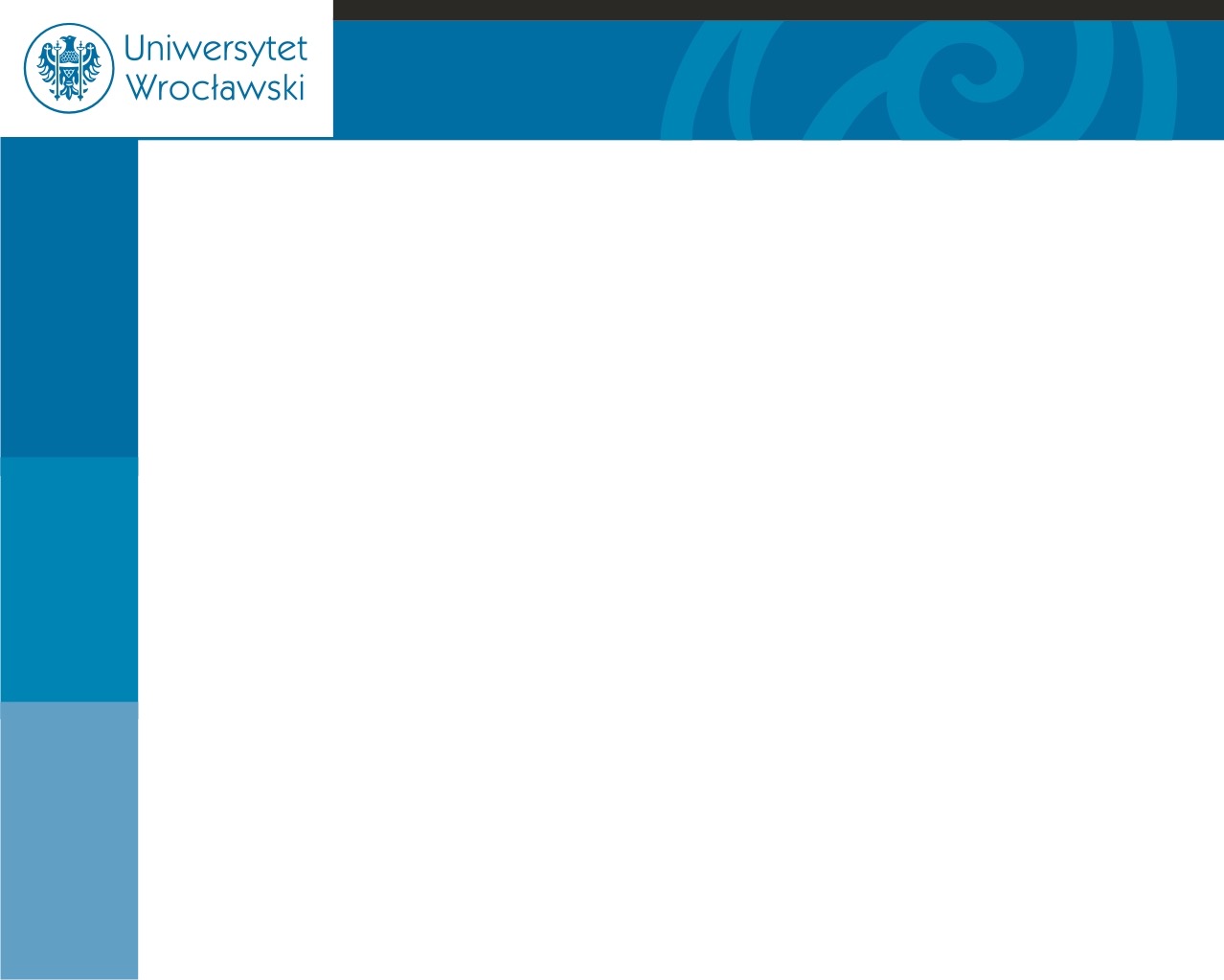 POSTĘPOWANIE ZABEZPIECZAJĄCE I EGZEKUCYJNE 2016/2017
Etapy postępowania egzekucyjnego:

Faza wstępna: ocena pod względem formalnym złożonego wniosku o wszczęcie postępowania egzekucyjnego / żądania przeprowadzenia egzekucji;

(Niezbędnym warunkiem wszczęcia postępowania egzekucyjnego jest wskazanie we wniosku / żądaniu świadczenia, które ma być spełnione oraz dołączenie tytułu wykonawczego);

Art.  797. § 1. We wniosku o wszczęcie egzekucji lub żądaniu przeprowadzenia egzekucji z urzędu wskazuje się świadczenie, które ma być spełnione. Do wniosku lub żądania dołącza się tytuł wykonawczy.

Właściwe postępowanie egzekucyjne, prowadzone na zasadach przewidzianych dla danego sposobu egzekucji;

Podział sumy uzyskanej z egzekucji, tzw. postępowanie podziałowe;

Zakończenie postępowania;
(w przypadku gdy przeprowadzona egzekucja okazała się bezskuteczna, postępowanie egzekucyjne kończy się poprzez wydanie postanowienia o jego umorzeniu);
Wydział Prawa, Administracji i Ekonomii
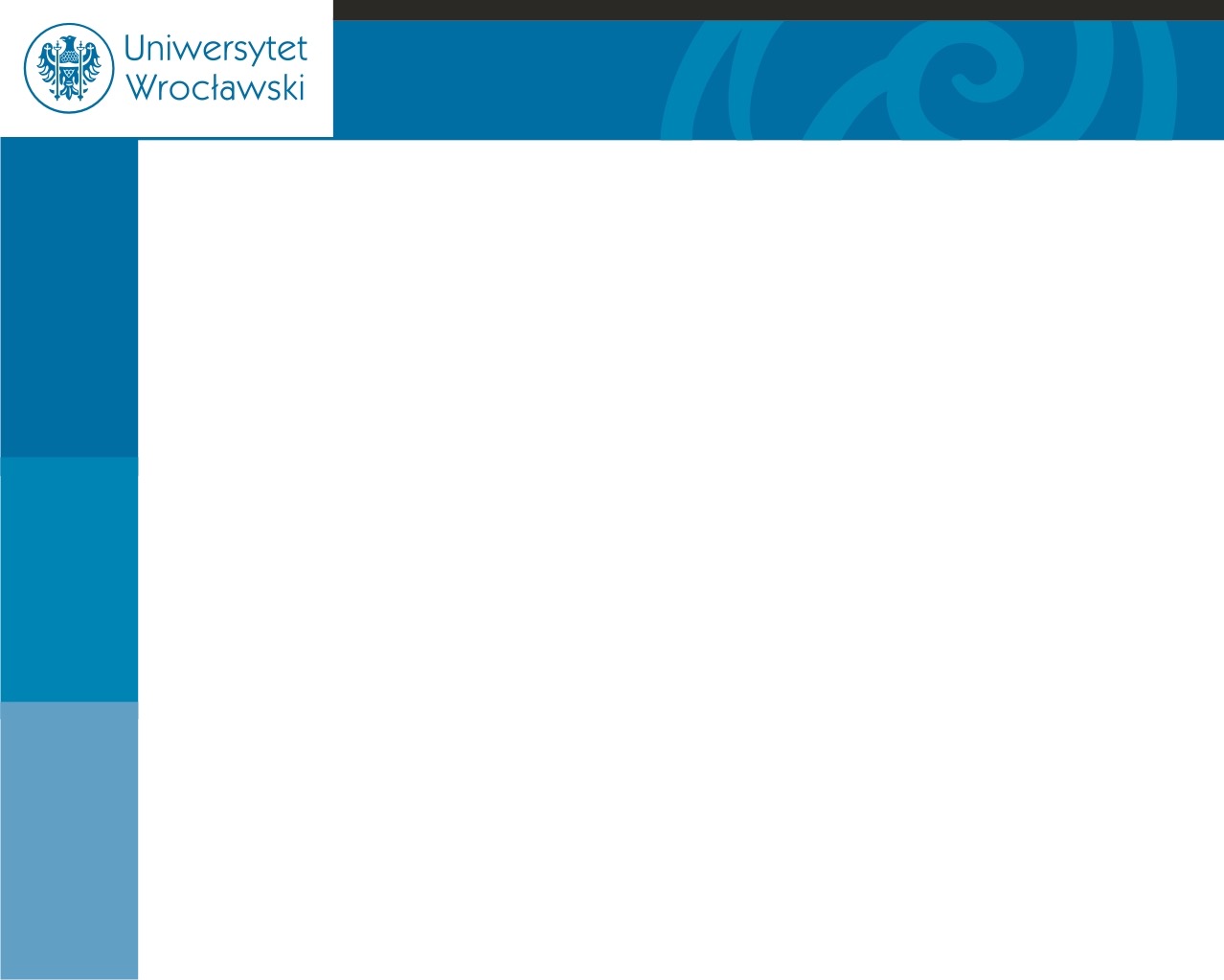 POSTĘPOWANIE ZABEZPIECZAJĄCE I EGZEKUCYJNE 2016/2017
Podmioty postępowania egzekucyjnego:

Organy egzekucyjne ->  W zależności od rodzaju egzekucji organami egzekucyjnymi są sąd rejonowy i komornik działający przy sądzie rejonowym. 

Czynności egzekucyjnych dokonuje zasadniczo komornik sądowy, z wyjątkiem czynności zastrzeżonych dla sądu.

Art.  758. Sprawy egzekucyjne należą do właściwości sądów rejonowych i działających przy tych sądach komorników.

Art.  759. §  1. Czynności egzekucyjne są wykonywane przez komorników z wyjątkiem czynności zastrzeżonych dla sądów.

§  11. Czynności zastrzeżone dla sądu mogą być wykonywane przez referendarza sądowego, z wyłączeniem:
1)  stosowania środków przymusu;
2)  orzekania o ściągnięciu należności w trybie art. 873;
3)  stwierdzenia wygaśnięcia skutków przybicia i utraty rękojmi;
4)  spraw o egzekucję świadczeń niepieniężnych z wyjątkiem wydania rzeczy ruchomej;
5)  spraw o egzekucję przez zarząd przymusowy;
6)  spraw o egzekucję przez sprzedaż przedsiębiorstwa lub gospodarstwa rolnego.

§  2. Sąd może z urzędu wydawać komornikowi zarządzenia zmierzające do zapewnienia należytego wykonania egzekucji oraz usuwać spostrzeżone uchybienia.

Art.  7591. Przepisy niniejszego Kodeksu dotyczące właściwości miejscowej komorników nie uchybiają prawu wyboru komornika określonemu w odrębnych przepisach.
Wydział Prawa, Administracji i Ekonomii
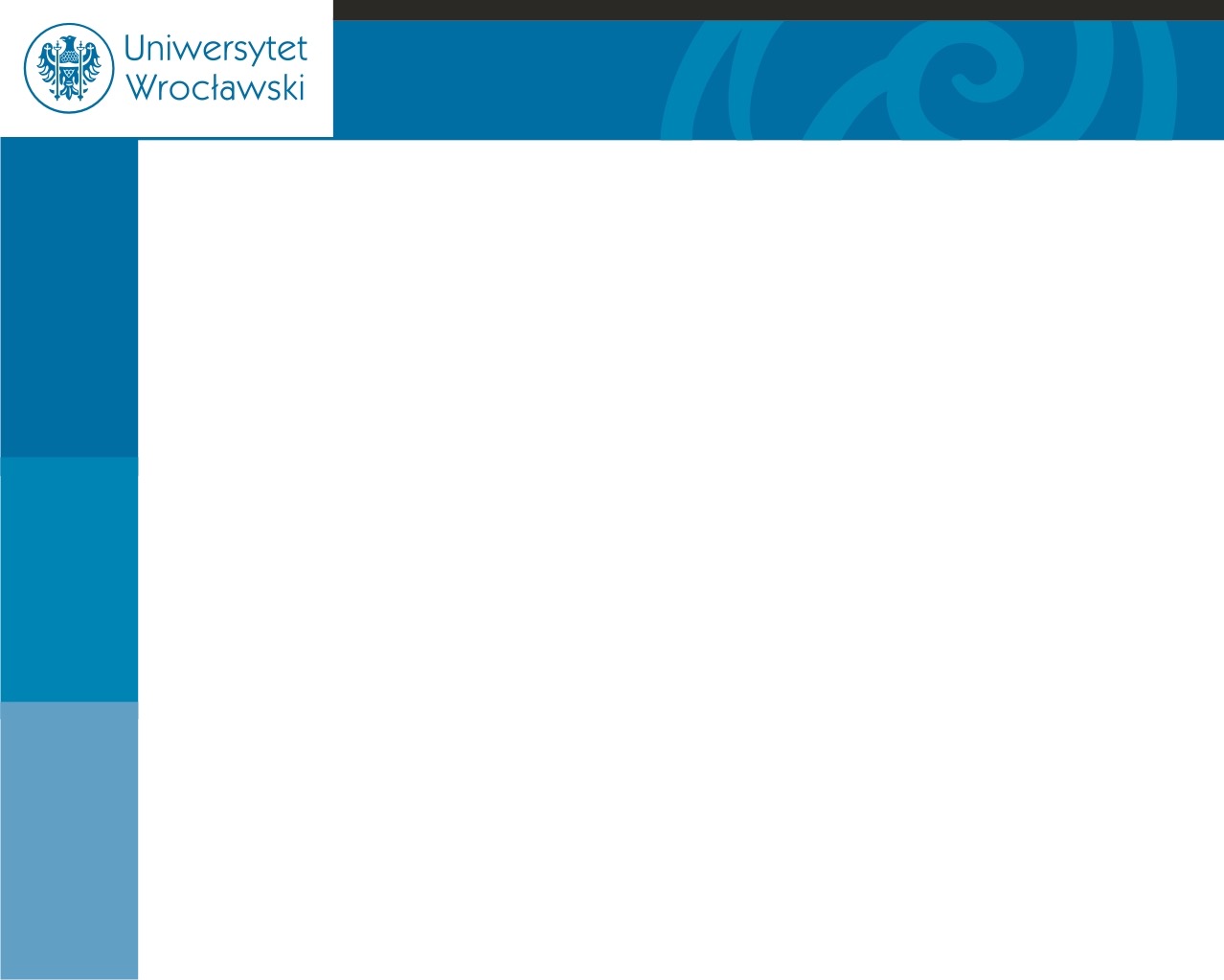 POSTĘPOWANIE ZABEZPIECZAJĄCE I EGZEKUCYJNE 2016/2017
Sąd jako organ egzekucyjny podejmuje czynności:
 w przypadku egzekucji świadczeń pieniężnych z nieruchomości w zakresie udzielenia przybicia i przysądzenia własności, egzekucji przez zarząd przymusowy, egzekucji przez sprzedaż przedsiębiorstwa lub gospodarstwa rolnego,  
egzekucji świadczeń niepieniężnych w zakresie wykonania określonych czynności lub nieprzeszkadzania czynnościom wierzyciela.


Art. 987. [Udzielenie przybicia] Po zamknięciu przetargu sąd w osobie sędziego, pod którego nadzorem odbywa się licytacja, wydaje na posiedzeniu jawnym postanowienie co do przybicia na rzecz licytanta, który zaofiarował najwyższą cenę, po wysłuchaniu tak jego, jak i obecnych uczestników. 
Art. 998. [Postanowienie o przysądzeniu własności] § 1. Po uprawomocnieniu się przybicia i wykonaniu przez nabywcę warunków licytacyjnych lub postanowienia o ustaleniu ceny nabycia i wpłaceniu całej ceny przez Skarb Państwa sąd wydaje postanowienie o przysądzeniu własności. 
§ 2. Na postanowienie co do przysądzenia własności przysługuje zażalenie. Podstawą zażalenia nie mogą być uchybienia sprzed uprawomocnienia się przybicia.
Wydział Prawa, Administracji i Ekonomii
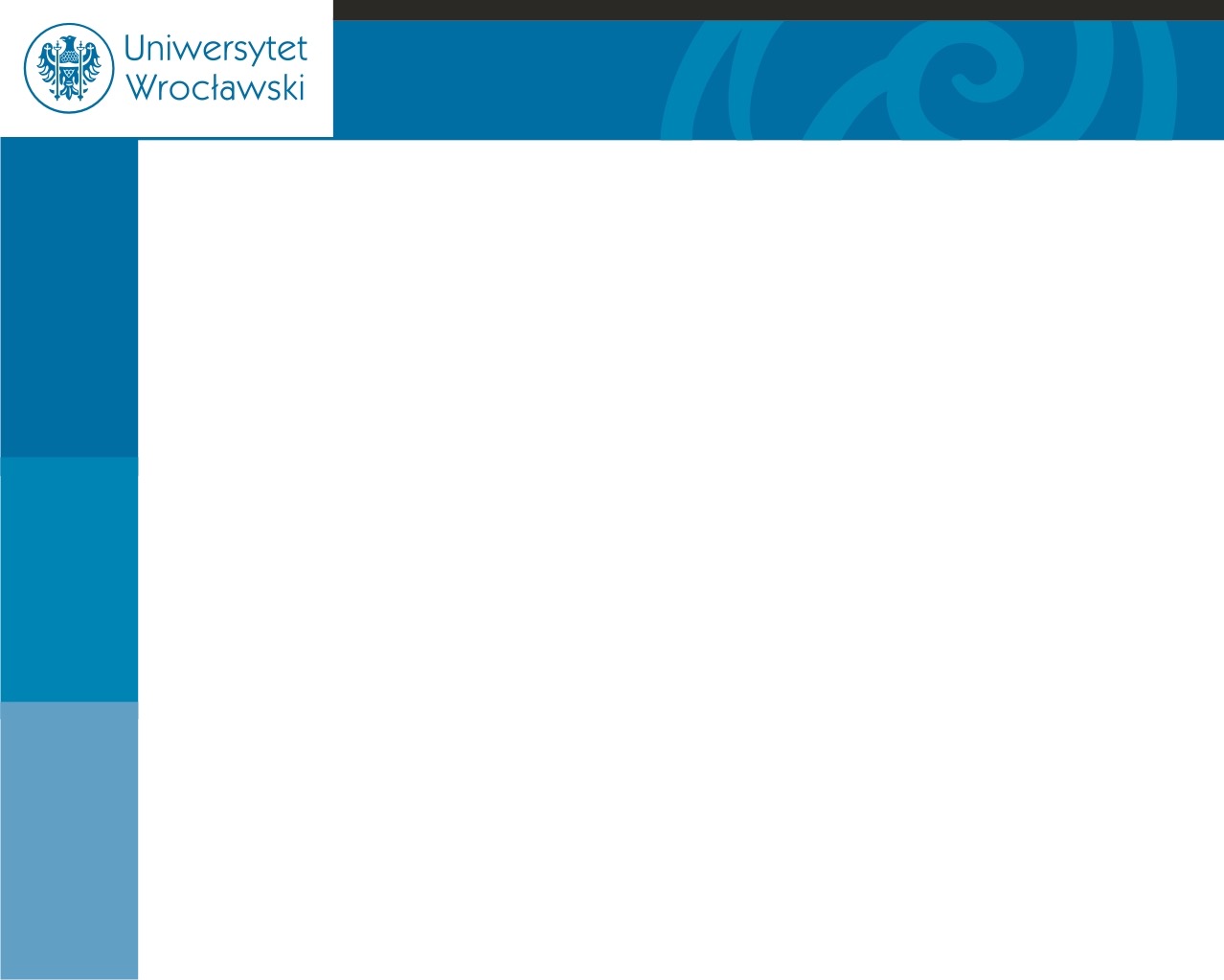 POSTĘPOWANIE ZABEZPIECZAJĄCE I EGZEKUCYJNE 2016/2017
Art. 10644. [Właściwość sądu] 
Do prowadzenia egzekucji przez zarząd przymusowy właściwy jest sąd, w którego okręgu znajduje się siedziba przedsiębiorstwa lub w którego okręgu jest położone gospodarstwo rolne. Jeżeli gospodarstwo rolne położone jest w okręgu kilku sądów, wybór należy do wierzyciela. Jeżeli egzekucja ograniczona jest do części przedsiębiorstwa lub gospodarstwa rolnego, właściwy jest sąd, w którego okręgu część ta się znajduje 
Art. 106414. [Właściwość sądu]§ 1. Egzekucja przez sprzedaż przedsiębiorstwa lub gospodarstwa rolnego należy do sądu, w którego okręgu znajduje się siedziba przedsiębiorstwa dłużnika lub w którym dłużnik ma gospodarstwo rolne. 
§ 2. Do egzekucji przez sprzedaż przedsiębiorstwa lub gospodarstwa rolnego dłużnika stosuje się odpowiednio przepisy o egzekucji z nieruchomości, jeżeli przepisy niniejszego rozdziału nie stanowią inaczej. 
Art. 1045. [Nakazanie wyjawienia] 
Jeżeli komornik nie znalazł u dłużnika rzeczy lub dokumentu, które mają być odebrane, sąd na wniosek wierzyciela nakaże dłużnikowi, aby wyjawił, gdzie one się znajdują, i aby złożył przyrzeczenie, że jego oświadczenia są zgodne z prawdą. Przepisy dotyczące przyrzeczenia przy wyjawieniu majątku stosuje się odpowiednio.
Wydział Prawa, Administracji i Ekonomii
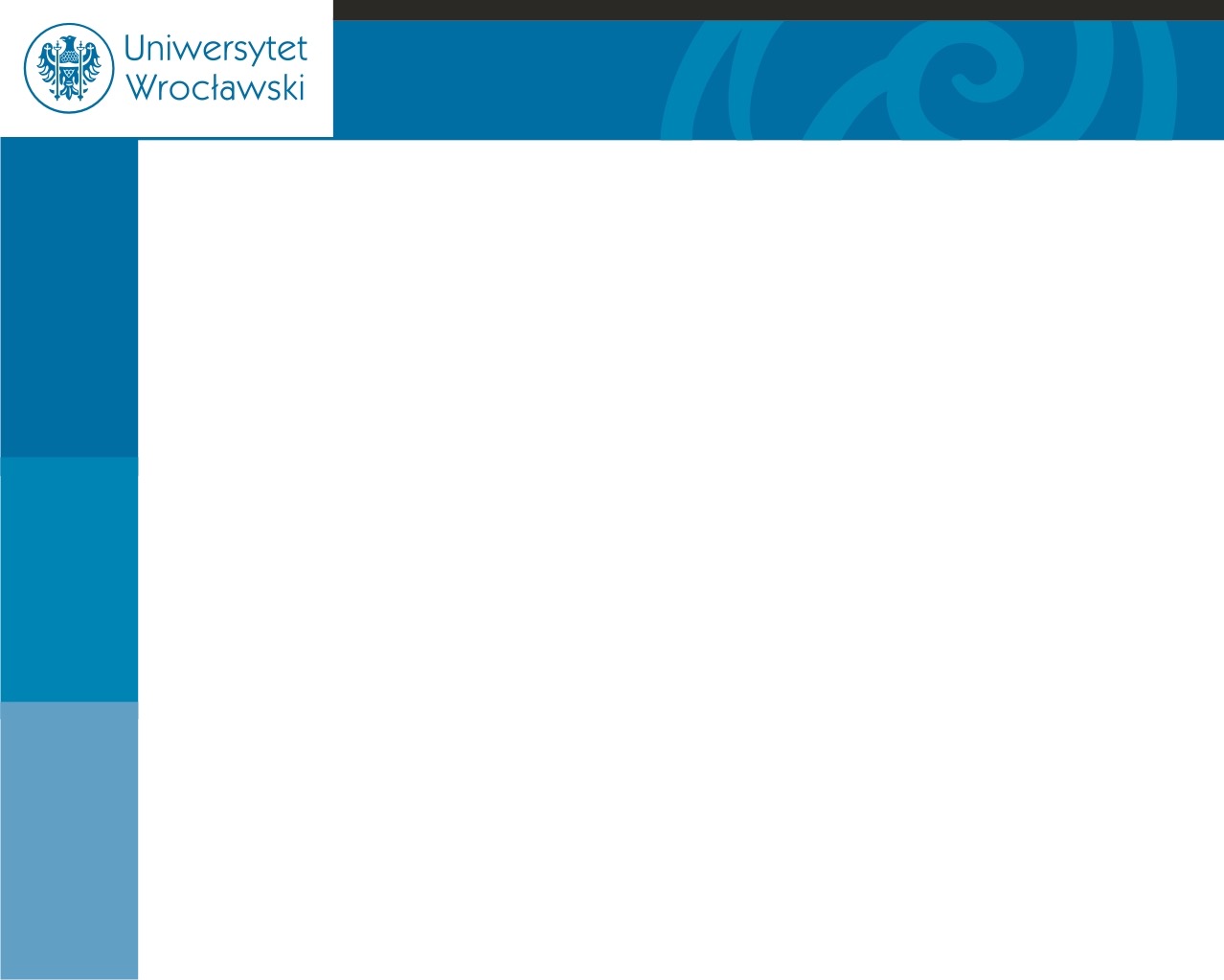 POSTĘPOWANIE ZABEZPIECZAJĄCE I EGZEKUCYJNE 2016/2017
Art. 1049. [Egzekucja czynności zastępowalnej]§ 1. Jeżeli w samym tytule egzekucyjnym nie postanowiono, że w razie niewykonania przez dłużnika w wyznaczonym terminie czynności, którą może wykonać także inna osoba, wierzyciel będzie umocowany do wykonania tej czynności na koszt dłużnika - sąd, w którego okręgu czynność ma być wykonana, na wniosek wierzyciela wezwie dłużnika do jej wykonania w wyznaczonym terminie, a po bezskutecznym upływie terminu udzieli wierzycielowi umocowania do wykonania czynności na koszt dłużnika. Na żądanie wierzyciela sąd przyzna mu sumę potrzebną do wykonania czynności. Na postanowienie sądu przysługuje zażalenie. 
§ 2. Przepisów niniejszego artykułu nie stosuje się do czynności polegających na świadczeniu rzeczy oznaczonych co do tożsamości. 
Art. 1050. [Egzekucja czynności niezastępowalnej]§ 1. Jeżeli dłużnik ma wykonać czynność, której inna osoba wykonać za niego nie może, a której wykonanie zależy wyłącznie od jego woli, sąd, w którego okręgu czynność ma być wykonana, na wniosek wierzyciela po wysłuchaniu stron wyznaczy dłużnikowi termin do wykonania i zagrozi mu grzywną na wypadek, gdyby w wyznaczonym terminie czynności nie wykonał. 
§ 2. Jeżeli wykonanie czynności wymaga wydatków pieniężnych lub dostarczenia materiałów, a obowiązek dostarczenia ich ciąży na wierzycielu, sąd przystąpi do egzekucji w myśl paragrafu poprzedzającego dopiero po wykazaniu przez wierzyciela, że dokonał czynności, od których zależy obowiązek dłużnika, chyba że tytuł egzekucyjny zawiera w tym względzie inne zarządzenie. 
§ 3. Po bezskutecznym upływie terminu wyznaczonego dłużnikowi do wykonania czynności, sąd na wniosek wierzyciela nałoży na dłużnika grzywnę i jednocześnie wyznaczy nowy termin do wykonania czynności, z zagrożeniem surowszą grzywną.
Wydział Prawa, Administracji i Ekonomii
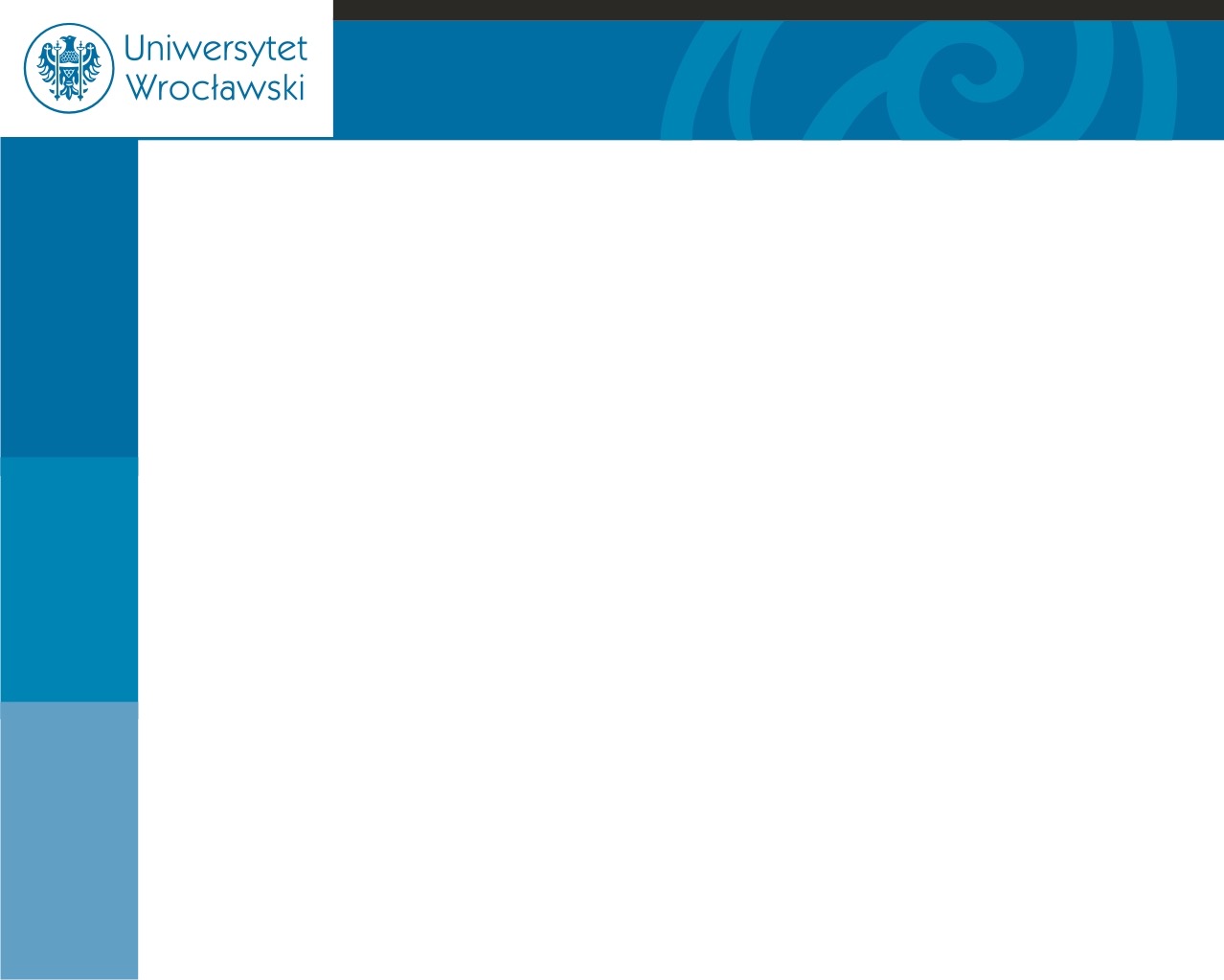 POSTĘPOWANIE ZABEZPIECZAJĄCE I EGZEKUCYJNE 2016/2017
Art. 1051. [Dłużnik działający wbrew obowiązkowi]
§ 1. Jeżeli dłużnik ma obowiązek zaniechać pewnej czynności lub nie przeszkadzać czynności wierzyciela, sąd, w którego okręgu dłużnik działał wbrew swemu obowiązkowi, na wniosek wierzyciela po wysłuchaniu stron i stwierdzeniu, że dłużnik działał wbrew obowiązkowi, nałoży na niego grzywnę. Tak samo sąd postąpi w razie dalszego wniosku wierzyciela. 
§ 2. Ponadto sąd może na wniosek wierzyciela zobowiązać dłużnika do zabezpieczenia szkody, grożącej wierzycielowi wskutek dalszego działania dłużnika wbrew obowiązkowi. W postanowieniu sąd może wskazać wysokość i czas trwania zabezpieczenia. 
§ 3. Jeżeli w samym tytule egzekucyjnym nie postanowiono, że w razie dokonania zmiany sprzecznej z obowiązkiem dłużnika wierzyciel będzie uprawniony do usunięcia tej zmiany na koszt dłużnika, sąd na wniosek wierzyciela po wysłuchaniu stron upoważni wierzyciela do usunięcia tej zmiany na koszt dłużnika. Na żądanie wierzyciela sąd przyzna mu sumę na ten cel potrzebną. W razie oporu dłużnika sąd na wniosek wierzyciela poleci komornikowi usunięcie oporu. 
§ 3. Po bezskutecznym upływie terminu wyznaczonego dłużnikowi do wykonania czynności, sąd na wniosek wierzyciela nałoży na dłużnika grzywnę i jednocześnie wyznaczy nowy termin do wykonania czynności, z zagrożeniem surowszą grzywną.
Wydział Prawa, Administracji i Ekonomii
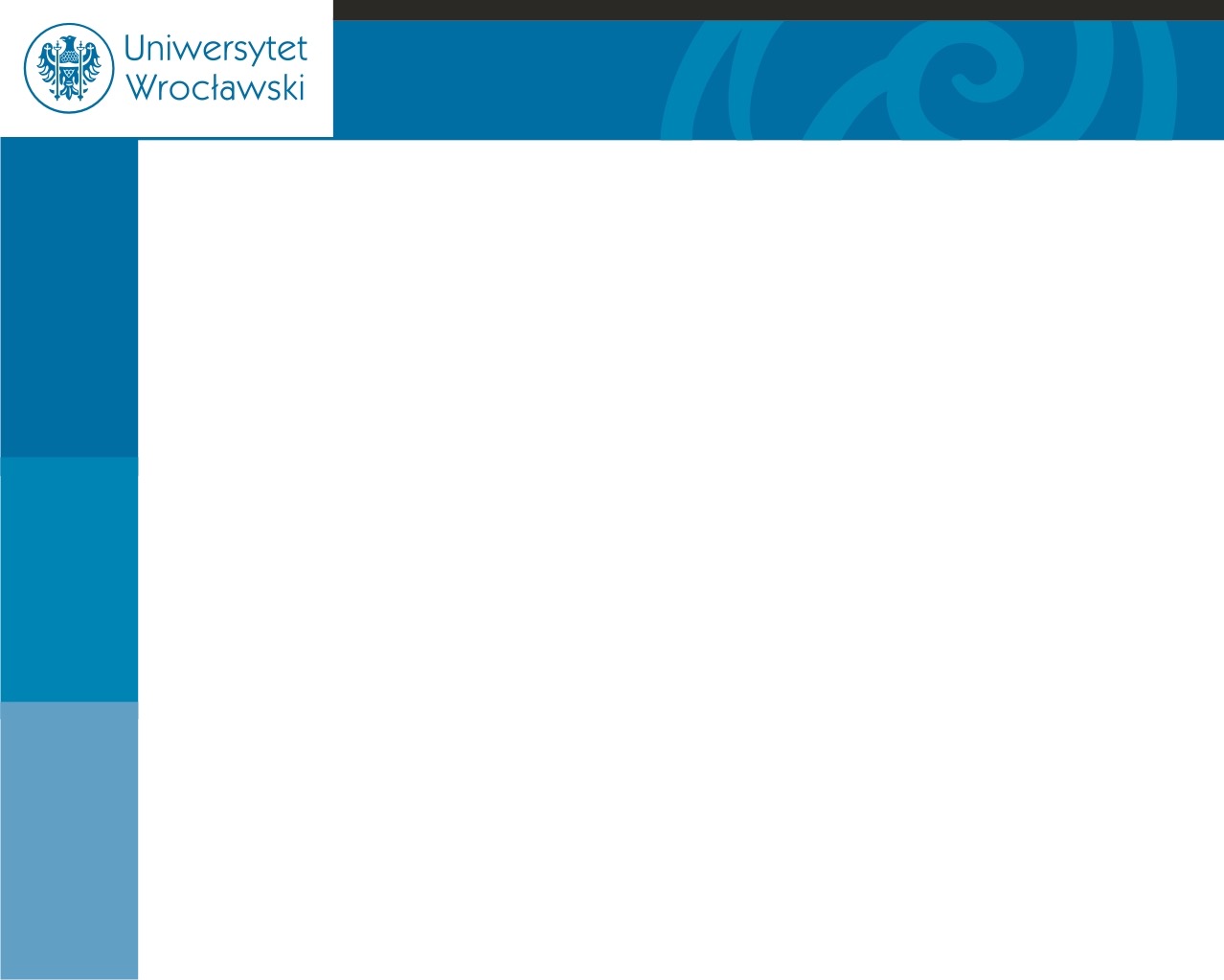 POSTĘPOWANIE ZABEZPIECZAJĄCE I EGZEKUCYJNE 2016/2017
Komornik sądowy jako organ egzekucyjny:

Obowiązki i uprawnienia komornika w związku ze wszczęciem postępowania egzekucyjnego i prowadzeniem egzekucji reguluje zarówno Kodeks postępowania cywilnego jak i ustawa z 29.8.1997 r. o komornikach sądowych i egzekucji, która określa status prawny komorników, zasady ich odpowiedzialności, sprawowanie nadzoru nad czynnościami komorników, a także ustrój samorządu komorniczego.

Art. 1. [Komornik jako funkcjonariusz publiczny] 
Komornik sądowy, zwany dalej "komornikiem", jest funkcjonariuszem publicznym działającym przy sądzie rejonowym. 

Komornik wykonuje powierzone mu obowiązki jako funkcjonariusz publiczny, choć jednocześnie wykonuje powierzone mu czynności na własny rachunek, w ramach kancelarii komorniczej.
Wydział Prawa, Administracji i Ekonomii
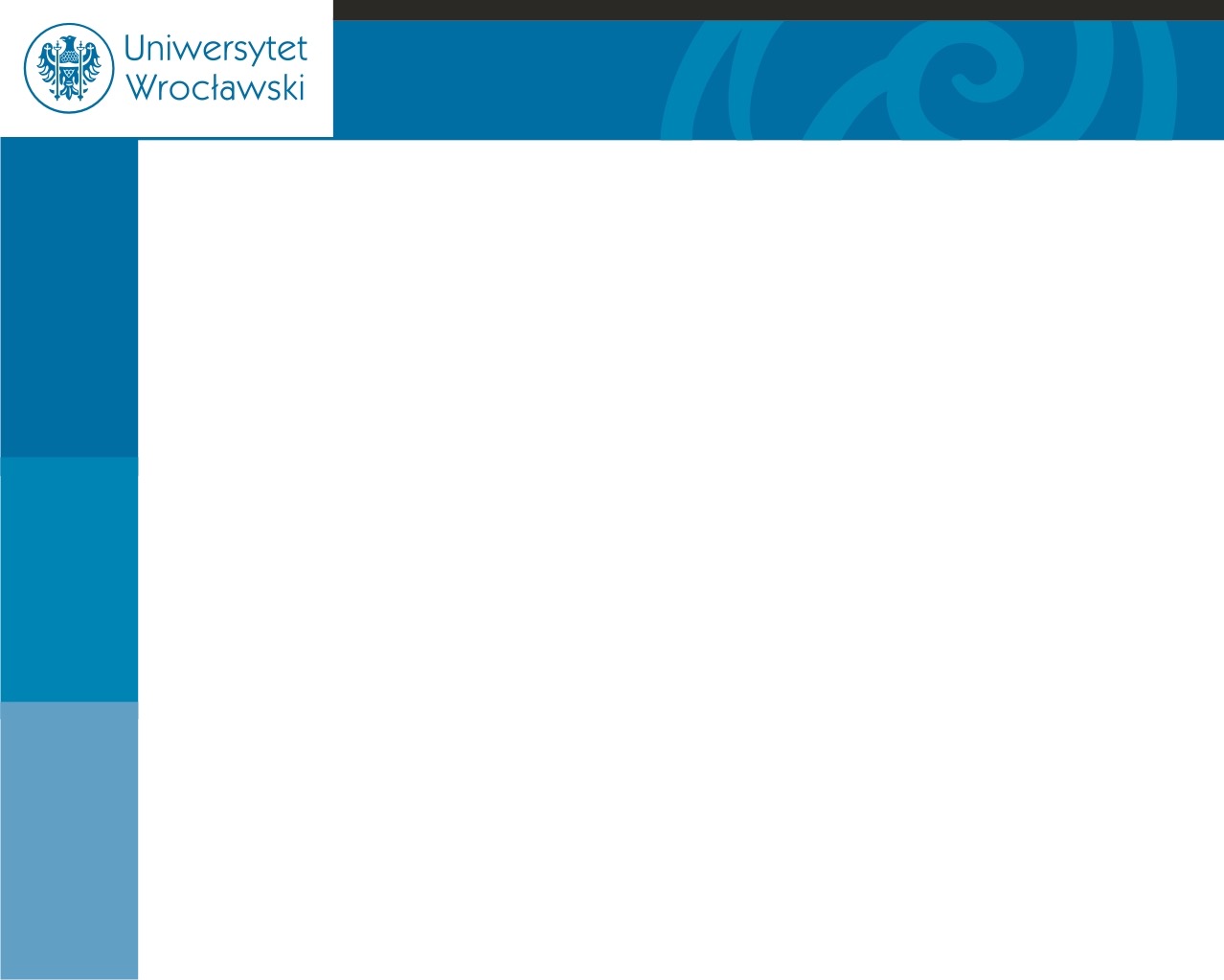 POSTĘPOWANIE ZABEZPIECZAJĄCE I EGZEKUCYJNE 2016/2017
Art. 2. [Zadania komornika; obowiązek udzielania komornikowi informacji] 
Czynności egzekucyjne w sprawach cywilnych wykonuje wyłącznie komornik, z zastrzeżeniem wyjątków przewidzianych w innych ustawach. Komornik wykonuje także inne czynności przekazane na podstawie odrębnych przepisów.
Komornik pełni czynności osobiście, z wyjątkiem przypadków określonych w przepisach prawa. 
3. Komornikom powierza się w szczególności następujące zadania: 
1) wykonywanie orzeczeń sądowych w sprawach o roszczenia pieniężne i niepieniężne oraz o zabezpieczenie roszczeń; 
2) wykonywanie innych tytułów wykonawczych wydanych na podstawie odrębnych przepisów oraz tytułów egzekucyjnych, które zgodnie z odrębnymi przepisami podlegają wykonaniu w drodze egzekucji sądowej bez zaopatrywania ich w klauzulę wykonalności; 
3) sporządzanie protokołu stanu faktycznego przed wszczęciem procesu sądowego lub przed wydaniem orzeczenia na zarządzenie sądu lub prokuratora.
Wydział Prawa, Administracji i Ekonomii
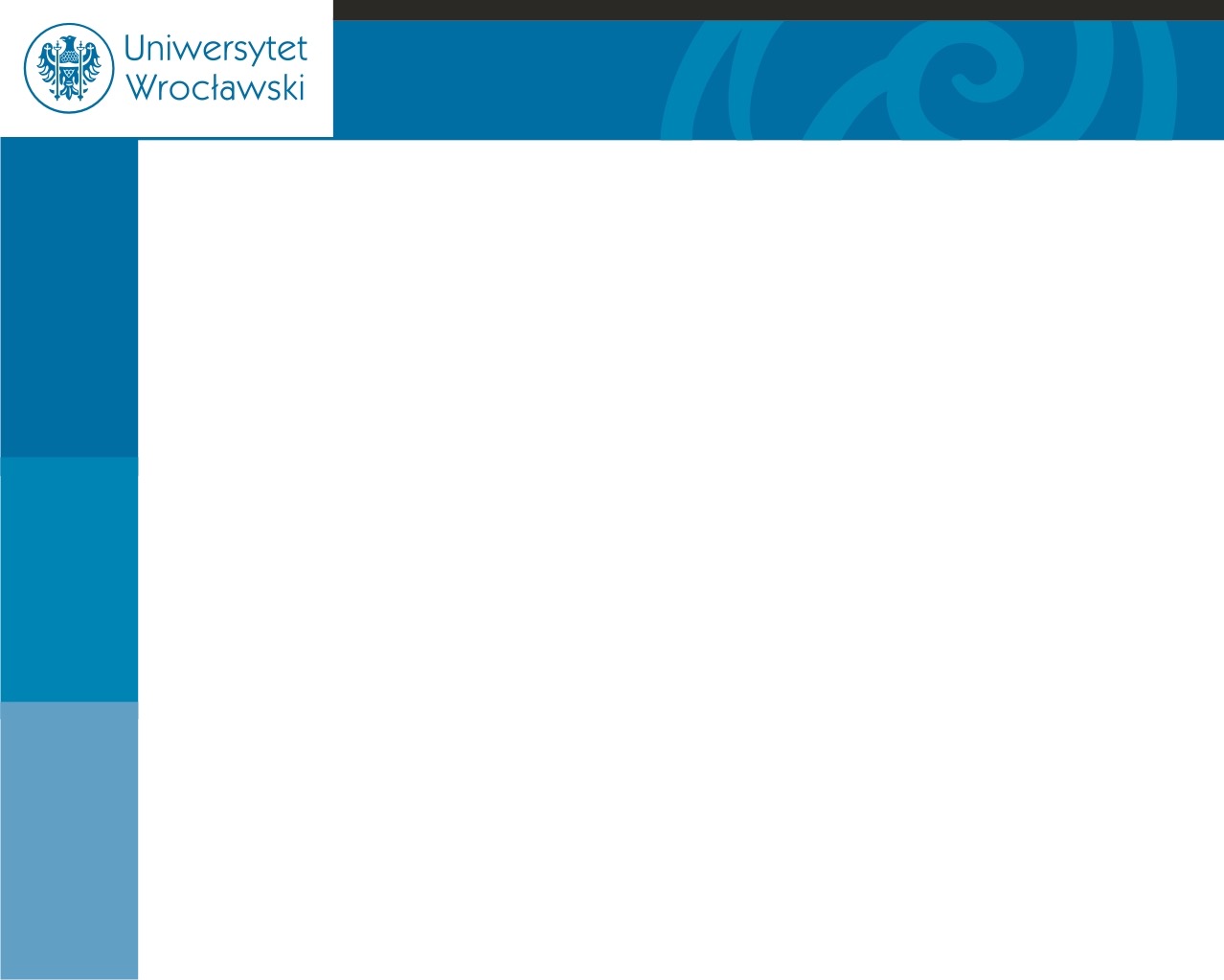 POSTĘPOWANIE ZABEZPIECZAJĄCE I EGZEKUCYJNE 2016/2017
Art. 2. [Zadania komornika; obowiązek udzielania komornikowi informacji] 
4. Komornik, poza zadaniami określonymi w ust. 3, ma prawo: 
1) doręczania zawiadomień sądowych, obwieszczeń, protestów i zażaleń oraz innych dokumentów za potwierdzeniem odbioru i oznaczeniem daty;
2) na wniosek organizatora licytacji - sprawowania urzędowego nadzoru nad dobrowolnymi publicznymi licytacjami, z przybiciem najniższej lub najwyższej oferty; 
3) weryfikowania istnienia i treści tytułów wykonawczych wydanych w postępowaniach elektronicznych.
Wydział Prawa, Administracji i Ekonomii
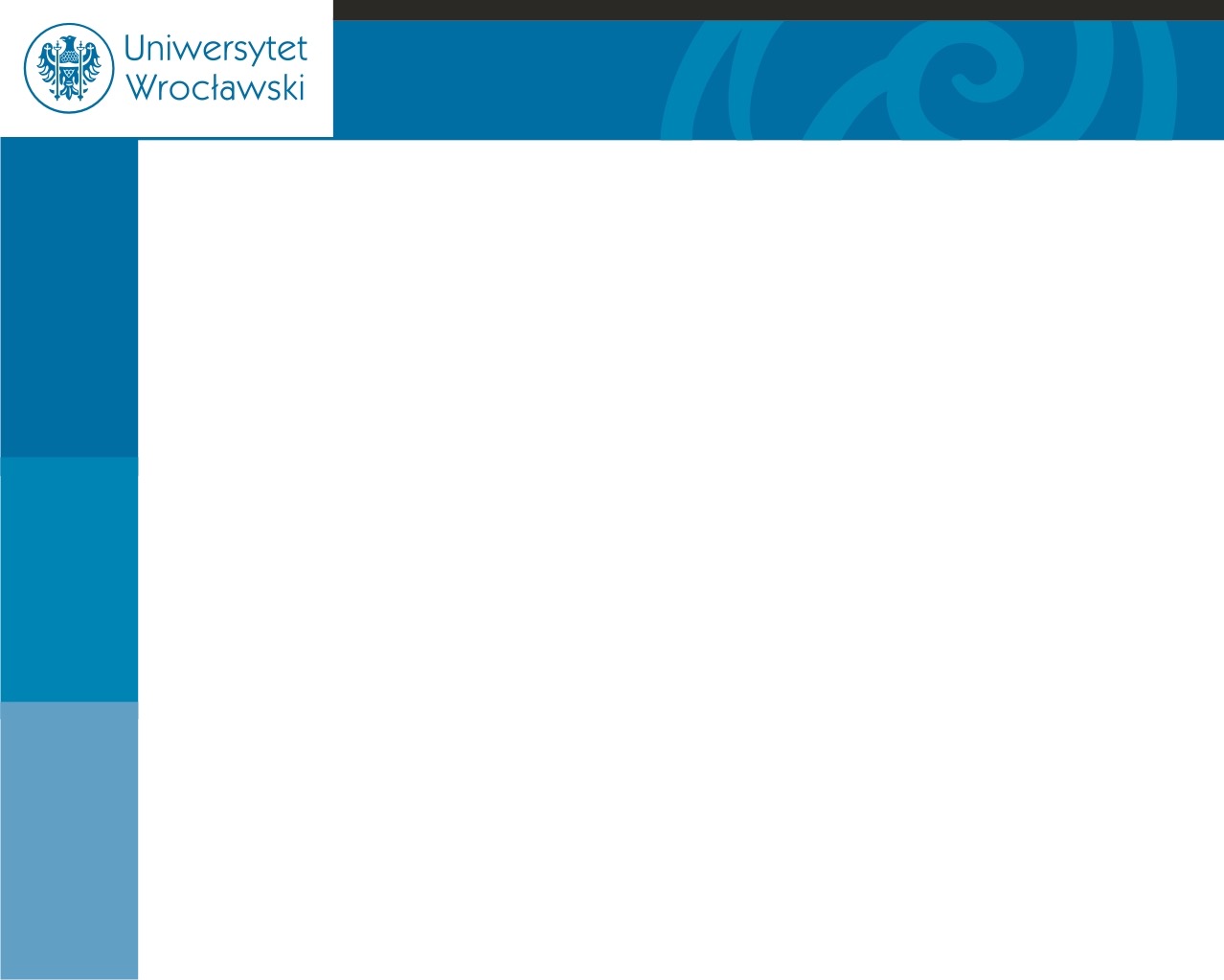 POSTĘPOWANIE ZABEZPIECZAJĄCE I EGZEKUCYJNE 2016/2017
Nadzór and działalnością komornika:
Nadzór judykacyjny, administracyjny oraz korporacyjny.
Nadzór judykacyjny:

Art 759 § 2. KPC Sąd może z urzędu wydawać komornikowi zarządzenia zmierzające do zapewnienia należytego wykonania egzekucji oraz usuwać spostrzeżone uchybienia. 

Nadzór sprawowany przez sąd na podstawie art. 759 §2 KPC może zmierzać do dokonania oceny i weryfikacji przebiegu postępowania egzekucyjnego nie tylko w zakresie formalnym, ale także merytorycznym. 
Nadzór ten powinien zmierzać do należytego zagwarantowania i ochrony praw nie tylko wierzyciela, ale wszystkich uczestników postępowania. 
[Ochrona i gwarancje procesowe].
Wydział Prawa, Administracji i Ekonomii
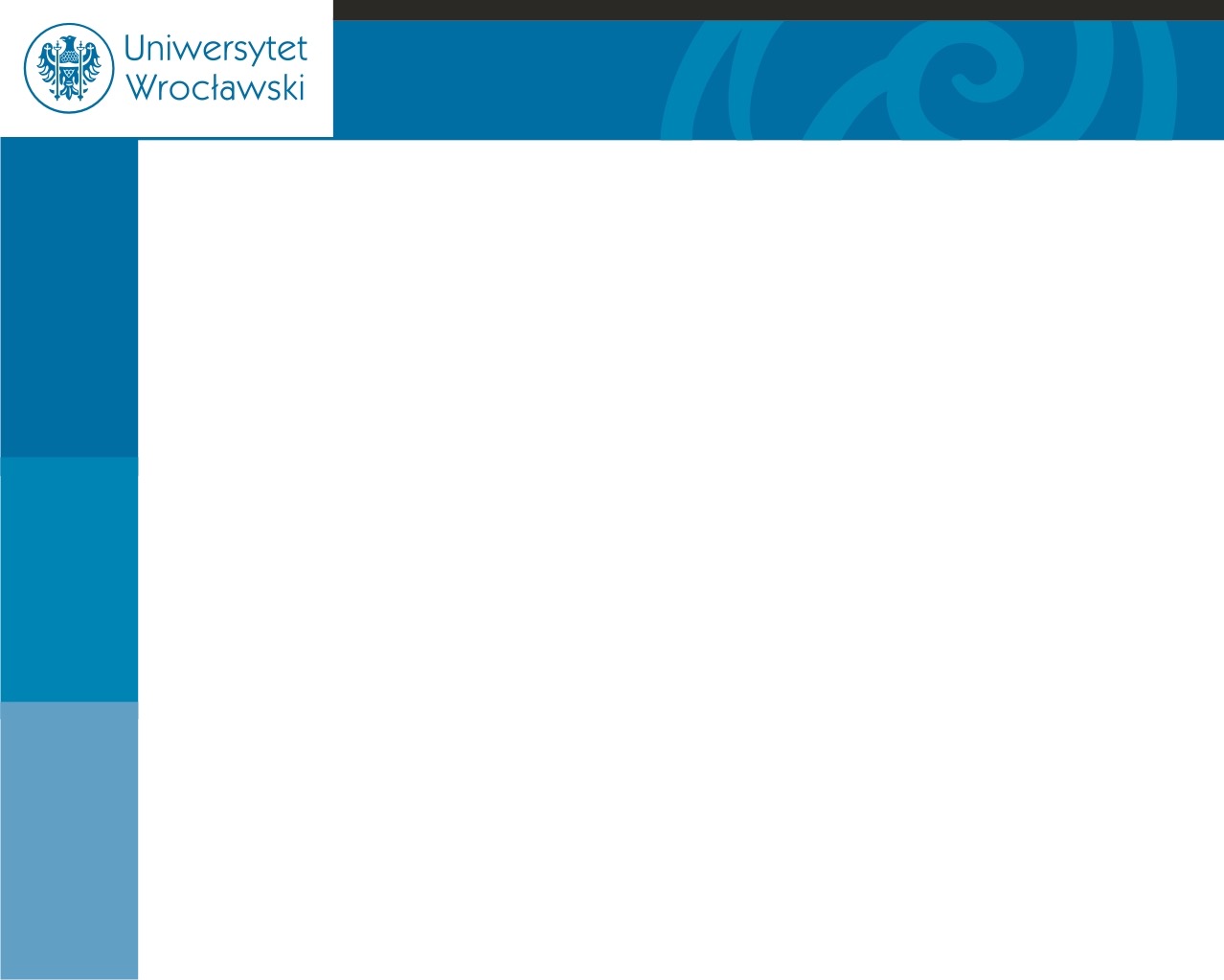 POSTĘPOWANIE ZABEZPIECZAJĄCE I EGZEKUCYJNE 2016/2017
Nadzór administracyjny:
Nadzór administracyjny nad komornikami sprawuje prezes sądu rejonowego (w zakresie formalnej poprawności działalności komornika) oraz Minister Sprawiedliwości.
Art. 3. KomSEgzU [Nadzór sądowy nad wykonywaniem czynności przez komornika] 
1. Przy wykonywaniu czynności komornik podlega orzeczeniom sądu i prezesowi sądu rejonowego, przy którym działa. 
2. Prezes sądu rejonowego, przy którym działa komornik, sprawuje nadzór nad jego działalnością, a w szczególności: 
1) ocenia szybkość, sprawność i rzetelność postępowania poprzez badanie, czy w konkretnych sprawach nie zachodzi nieuzasadniona przewlekłość w podejmowaniu czynności; 
2) kontroluje prawidłowość prowadzenia biurowości i rachunkowości kancelarii komorniczej; 
3) bada kulturę pracy, w tym przestrzeganie wyznaczonych terminów czynności i przyjmowania interesantów oraz utrzymywanie kancelarii komorniczej na poziomie odpowiednim do godności urzędu i posiadanych środków; 
4) zawiadamia sąd o potrzebie wydania komornikowi zarządzeń w trybie art. 759 § 2 Kodeksu postępowania cywilnego.
Wydział Prawa, Administracji i Ekonomii
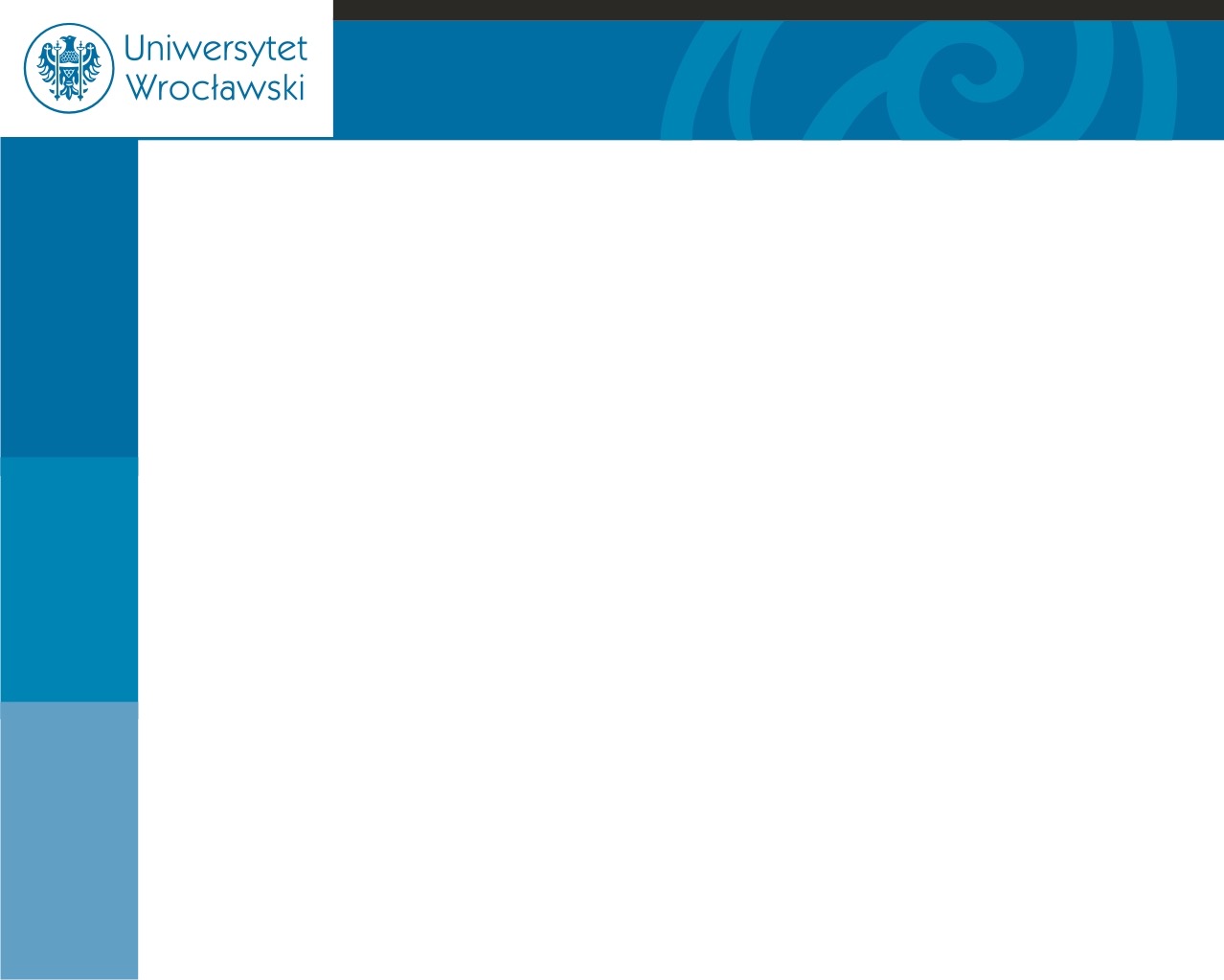 POSTĘPOWANIE ZABEZPIECZAJĄCE I EGZEKUCYJNE 2016/2017
Art. 3. KomSEgzU [Nadzór sądowy nad wykonywaniem czynności przez komornika] 
(…)
3. W zakresie nadzoru, o którym mowa w ust. 2, prezes sądu rejonowego działa w szczególności poprzez kontrolę kancelarii komornika, przeprowadzaną w razie potrzeby, nie rzadziej jednak niż co cztery lata, sprawowaną osobiście lub przez wyznaczonego sędziego i przy pomocy księgowego, a w zakresie kontroli finansowej przez upoważnioną osobę, oraz w ramach rozpatrywania skarg i zażaleń niestanowiących przedmiotu rozpoznania sądu w trybie art. 767 Kodeksu postępowania cywilnego. Prezes sądu rejonowego uprawniony jest do żądania od komornika wyjaśnień oraz do wydawania zarządzeń, których nieprzestrzeganie może stanowić podstawę wszczęcia postępowania dyscyplinarnego lub odwołania komornika z zajmowanego stanowiska. 
4. Skargi i zażalenia niestanowiące przedmiotu rozpoznania sądu w trybie art. 767 Kodeksu postępowania cywilnego prezes sądu rejonowego rozpatruje w terminie 7 dni. W tym samym terminie podlegają przekazaniu właściwemu sądowi skargi stanowiące przedmiot rozpoznania sądu.
Wydział Prawa, Administracji i Ekonomii
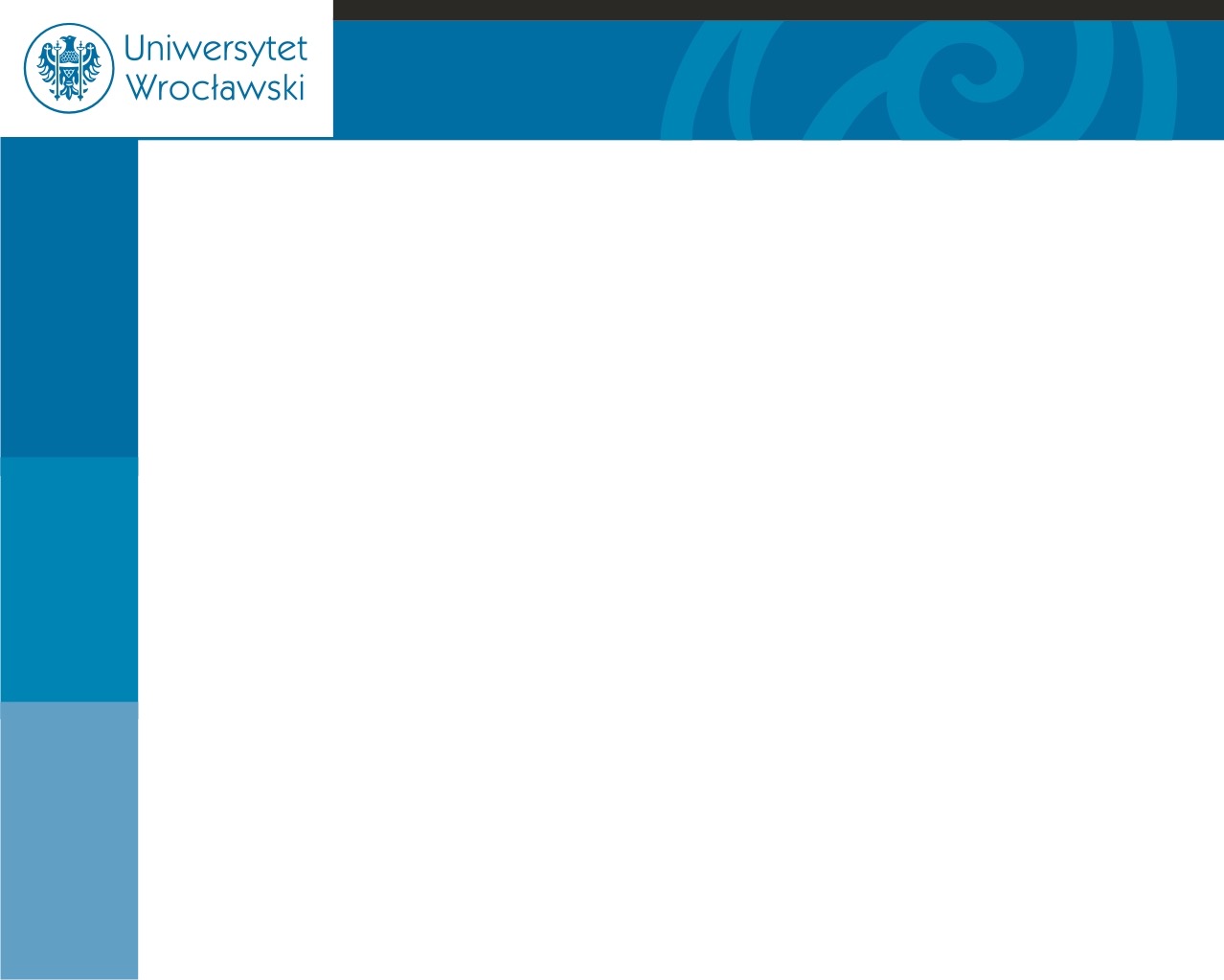 POSTĘPOWANIE ZABEZPIECZAJĄCE I EGZEKUCYJNE 2016/2017
Art. 64. KomSEgzU [Nadzór zwierzchni nad działalnością komorników i działalnością samorządu komorniczego]
1. Nadzór zwierzchni nad działalnością komorników i działalnością samorządu komorniczego sprawuje Minister Sprawiedliwości. Nadzór ten nie może wkraczać w działania podlegające nadzorowi sądu. 
2. Nadzór nad działalnością komorników sprawuje Minister Sprawiedliwości przez prezesów sądów okręgowych, sędziów-wizytatorów, a w zakresie kontroli finansowej - przez osoby upoważnione. 
3. Minister Sprawiedliwości lub, z jego upoważnienia, prezes sądu okręgowego może zlecić sędziemu-wizytatorowi, a w uzasadnionych przypadkach w zakresie kontroli finansowej - osobie upoważnionej, przeprowadzenie wizytacji w określonej kancelarii.
Wydział Prawa, Administracji i Ekonomii
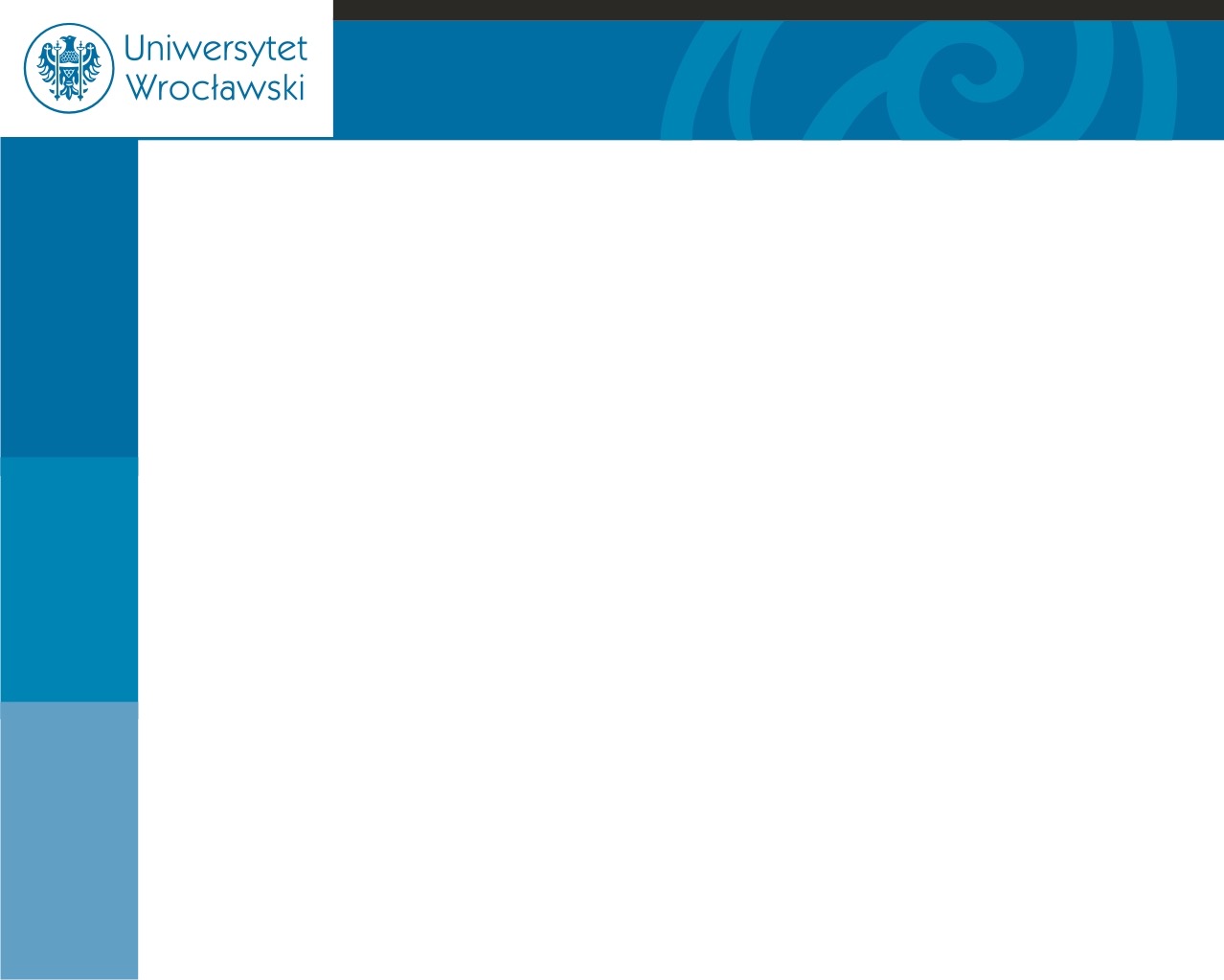 POSTĘPOWANIE ZABEZPIECZAJĄCE I EGZEKUCYJNE 2016/2017
Nadzór korporacyjny:
Nadzór związany z rozpatrywaniem skarg na postępowanie komornika, które nie dotyczą czynności egzekucyjnych i nie są objęte nadzorem prezesa sądu rejonowego, rozpatrują organy samorządu komorniczego.
Krajowa Rada Komornicza sprawuje nadzór nad należytym wykonywaniem obowiązków o ch-rze korporacyjnym i sprawozdawczym. 
Art. 65. [Nadzór sprawowany przez Krajową Radę Komorniczą] 
1. Krajowa Rada Komornicza sprawuje nadzór nad komornikami niezależnie od nadzoru sprawowanego przez Ministra Sprawiedliwości i prezesów sądów. 
2. Krajowa Rada Komornicza wyznacza komorników-wizytatorów spośród komorników, którzy są obowiązani dokonywać wizytacji w kancelariach danego okręgu. Wizytacja kancelarii powinna być przeprowadzona co najmniej raz w ciągu 3 lat. 
3. Przedmiotem nadzoru, o którym mowa w ust. 1, jest terminowość, rzetelność i skuteczność postępowania egzekucyjnego. 
4. Osoby powołane do sprawowania nadzoru nad działalnością komorników mają prawo wglądu w czynności komorników, mogą żądać wyjaśnień oraz w razie stwierdzenia uchybień mogą wystąpić do sądu o wydanie zarządzenia w trybie art. 759 § 2 Kodeksu postępowania cywilnego.
Wydział Prawa, Administracji i Ekonomii
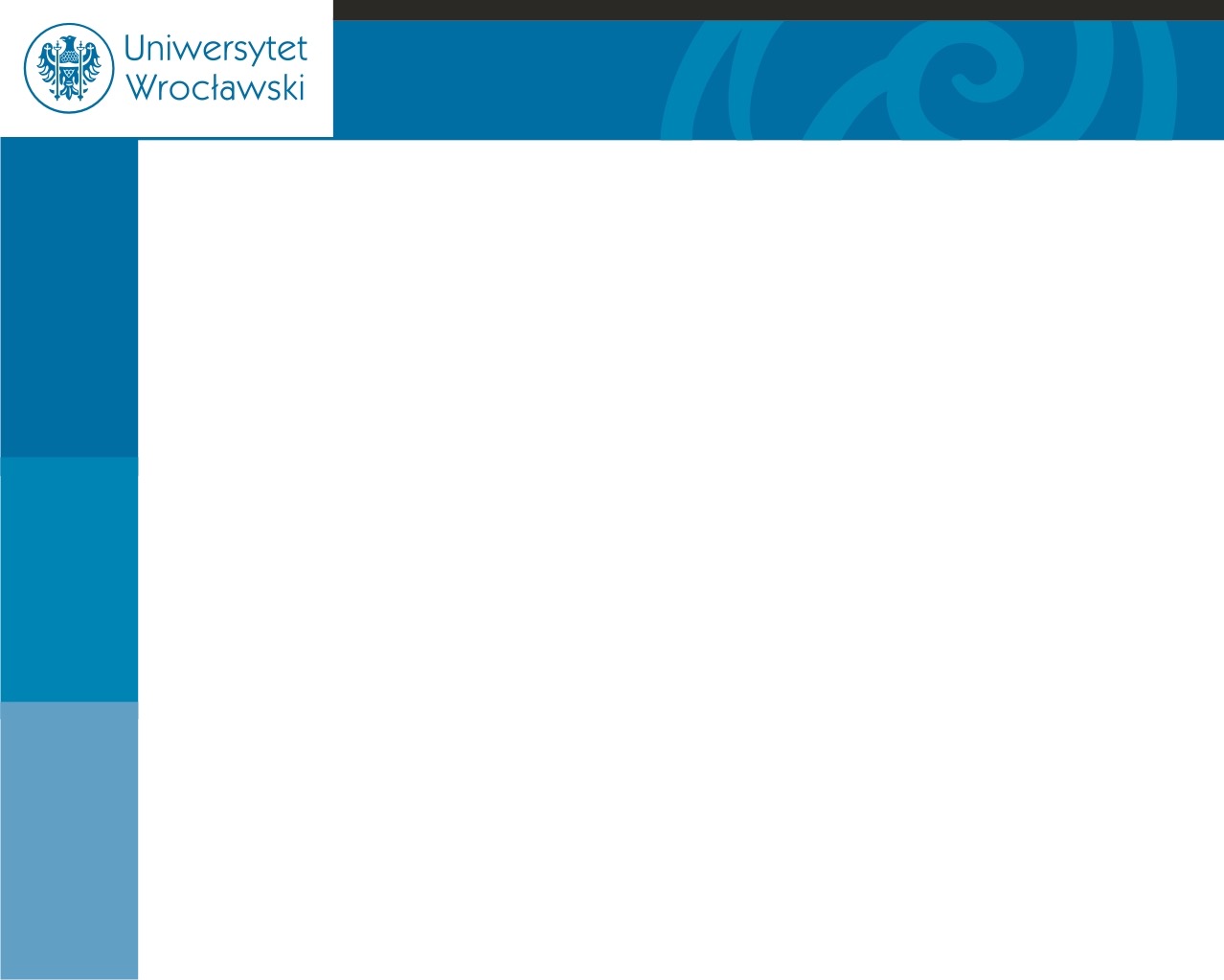 POSTĘPOWANIE ZABEZPIECZAJĄCE I EGZEKUCYJNE 2016/2017
Odpowiedzialność komornika:
- odpowiedzialność z tytułu szkody wyrządzonej przez niezgodne z prawem działanie lub zaniechanie przy wykonywaniu czynności.
Art. 23. KomSEgzU [Odpowiedzialność odszkodowawcza] 
1. Komornik jest obowiązany do naprawienia szkody wyrządzonej przez niezgodne z prawem działanie lub zaniechanie przy wykonywaniu czynności. 
2. Zastępca komornika ponosi odpowiedzialność jak komornik w zakresie czynności, które wykonywał. 
3. Skarb Państwa jest odpowiedzialny za szkodę solidarnie z komornikiem. 

Z tego względu komornik jest zobowiązany do zawarcia umowy ubezpieczenia od odpowiedzialności cywilnej za szkody, które mogą zostać wyrządzone w związku z wykonywaniem przez niego czynności egzekucyjnych, a w przypadku gdy komornik zatrudnia pracowników, również do zawarcia umowy ubezpieczenia odpowiedzialności cywilnej za szkody, które mogą być wyrządzone działaniem jego pracowników w związku z wykonywaniem tych czynności.
-> Art. 24. KomSEgzU [Obowiązek zawarcia umowy ubezpieczenia odpowiedzialności cywilnej]
Wydział Prawa, Administracji i Ekonomii
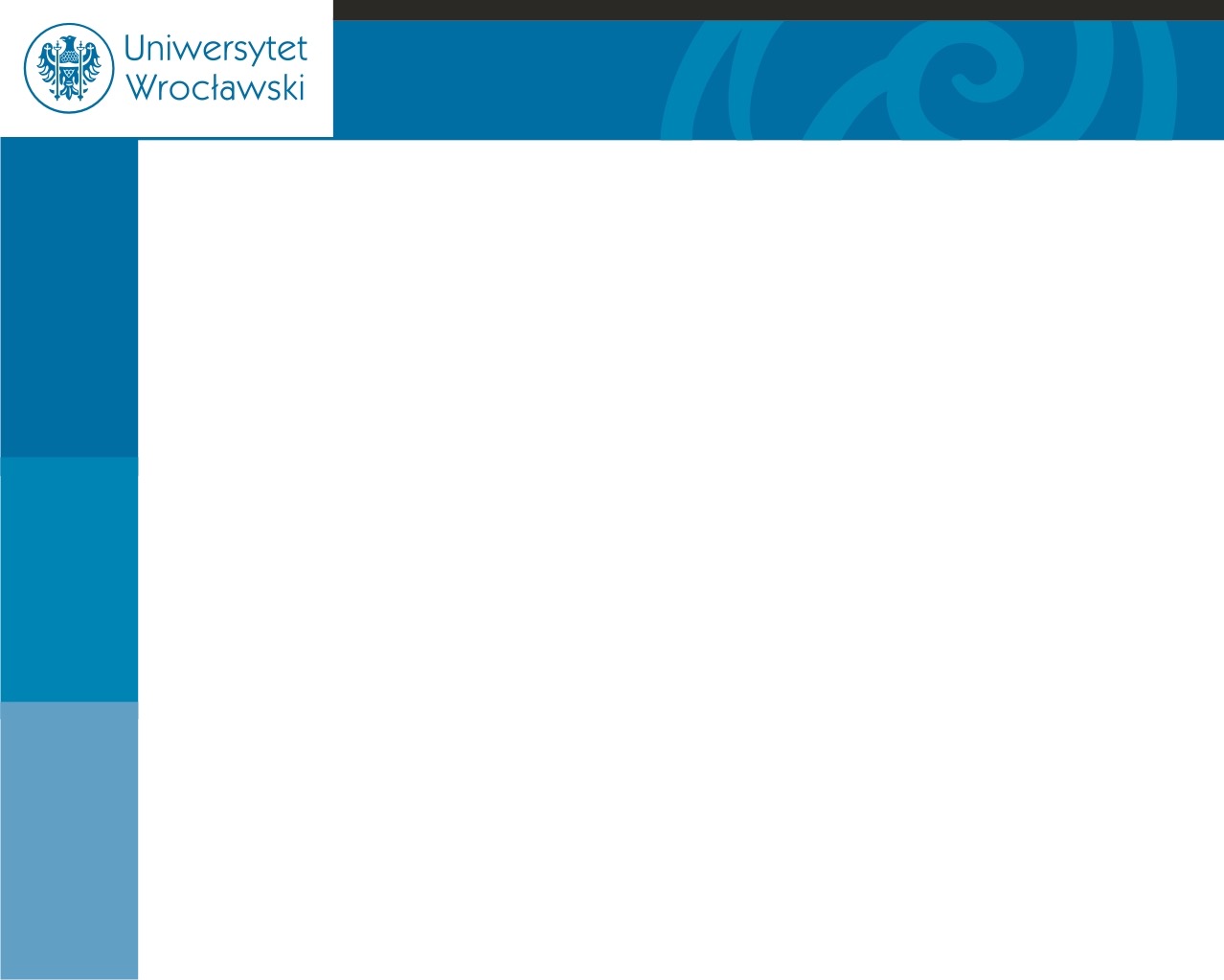 POSTĘPOWANIE ZABEZPIECZAJĄCE I EGZEKUCYJNE 2016/2017
Ustalenie właściwości komorniczej:
Art. 7. KomSEgzU [Rewiry komornicze] 
1. Rewirem komorniczym jest obszar właściwości sądu rejonowego, przy którym działa komornik. 
2. Komornicy, których siedziby kancelarii są położone w obszarze właściwości nowo utworzonego sądu rejonowego, z chwilą jego utworzenia stają się z mocy prawa komornikami przy tym sądzie. 
2a. Jeżeli w obszarze właściwości nowo utworzonego sądu rejonowego nie ma siedziby kancelarii komorniczej, do czasu powołania komornika w tym rewirze, czynności egzekucyjne wykonują komornicy dotychczas właściwi. 
3. W razie zniesienia sądu rejonowego komornicy dotychczas działający przy tym sądzie stają się z mocy prawa komornikami przy sądzie, który swoją właściwością objął obszar właściwości zniesionego sądu. 
Minister Sprawiedliwości na stronach internetowych Ministerstwa Sprawiedliwości prowadzi i aktualizuje wykaz komorników, w którym wskazuje rewiry komornicze położone w obszarach właściwości poszczególnych sądów apelacyjnych, imiona i nazwiska komorników działających w tych rewirach oraz siedziby i adresy ich kancelarii. Prezes sądu rejonowego na stronach internetowych sądu - wykaz komorników działających przy tym sądzie. Wykaz udostępnia się również do publicznej wiadomości na tablicy informacyjnej w budynku sądu rejonowego.
Wydział Prawa, Administracji i Ekonomii
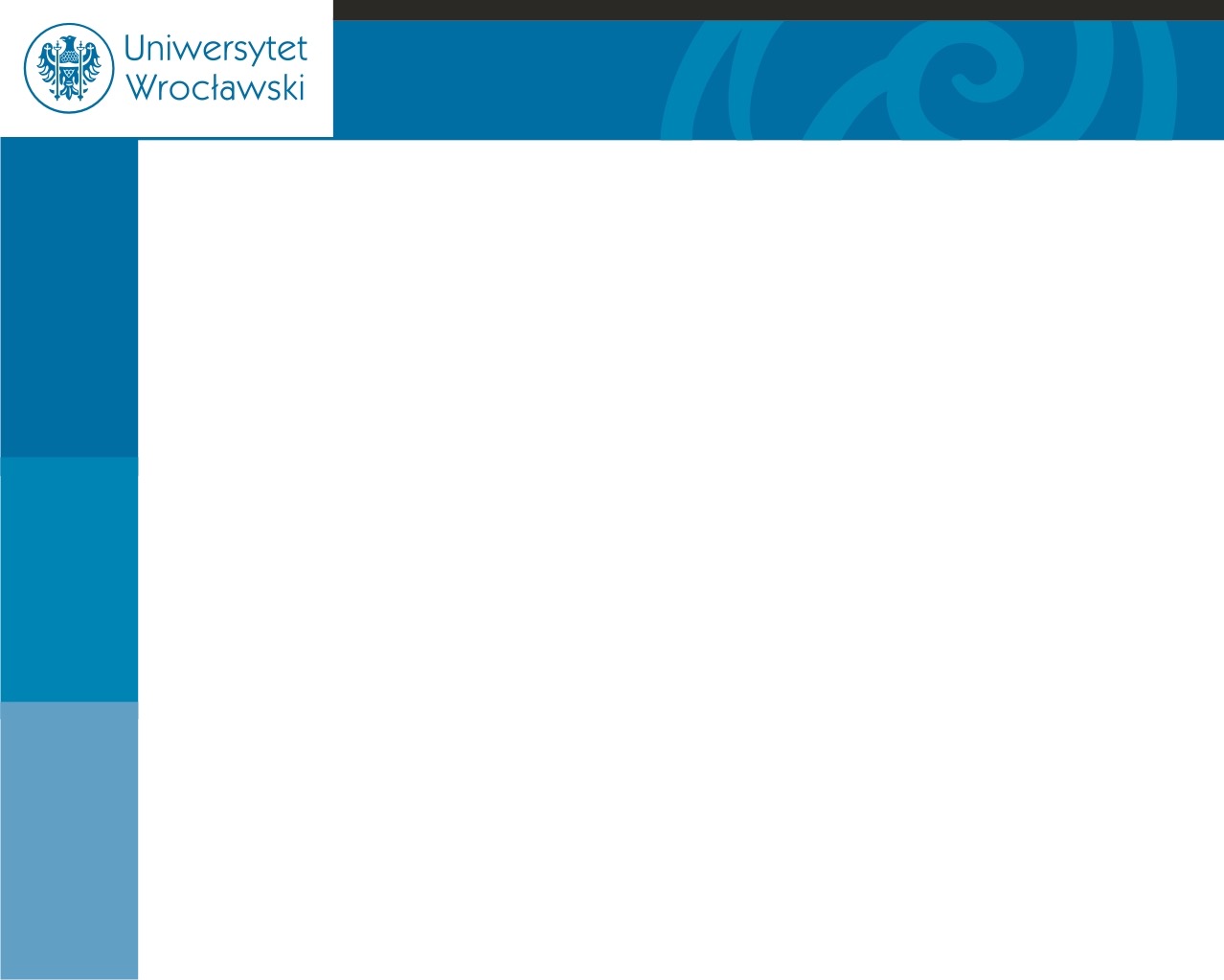 POSTĘPOWANIE ZABEZPIECZAJĄCE I EGZEKUCYJNE 2016/2017
Ustalenie właściwości komorniczej:
Art. 8. KomSEgzU [Prawo wyboru komornika; wykonywanie czynności poza rewirem komorniczym; przekazanie sprawy egzekucyjnej innemu komornikowi]                                -1. Komornik działa na obszarze swojego rewiru komorniczego, z zastrzeżeniem ust. 5. 
2. W rewirze komorniczym może działać więcej niż jeden komornik.
3. (uchylony)
4. Komornik nie może odmówić przyjęcia wniosku o wszczęcie egzekucji lub wykonania postanowienia o udzieleniu zabezpieczenia, do przeprowadzenia których jest właściwy zgodnie z przepisami Kodeksu postępowania cywilnego. 
5. Wierzyciel ma prawo wyboru komornika na terytorium Rzeczypospolitej Polskiej, z wyjątkiem spraw o egzekucję z nieruchomości oraz spraw, w których przepisy o egzekucji z nieruchomości stosuje się odpowiednio. W przypadku wyboru komornik działa poza obszarem swojego rewiru komorniczego. 
6. Wierzyciel, dokonując wyboru komornika, składa wraz z wnioskiem o wszczęcie egzekucji oświadczenie na piśmie, że korzysta z prawa wyboru komornika. 
7. Komornik wybrany przez wierzyciela nie może odmówić wszczęcia egzekucji, wykonania postanowienia o udzieleniu zabezpieczenia lub podjęcia innych czynności wchodzących w zakres jego ustawowych zadań, jeżeli byłyby prowadzone w obszarze właściwości sądu apelacyjnego obejmującego jego rewir.
Wydział Prawa, Administracji i Ekonomii
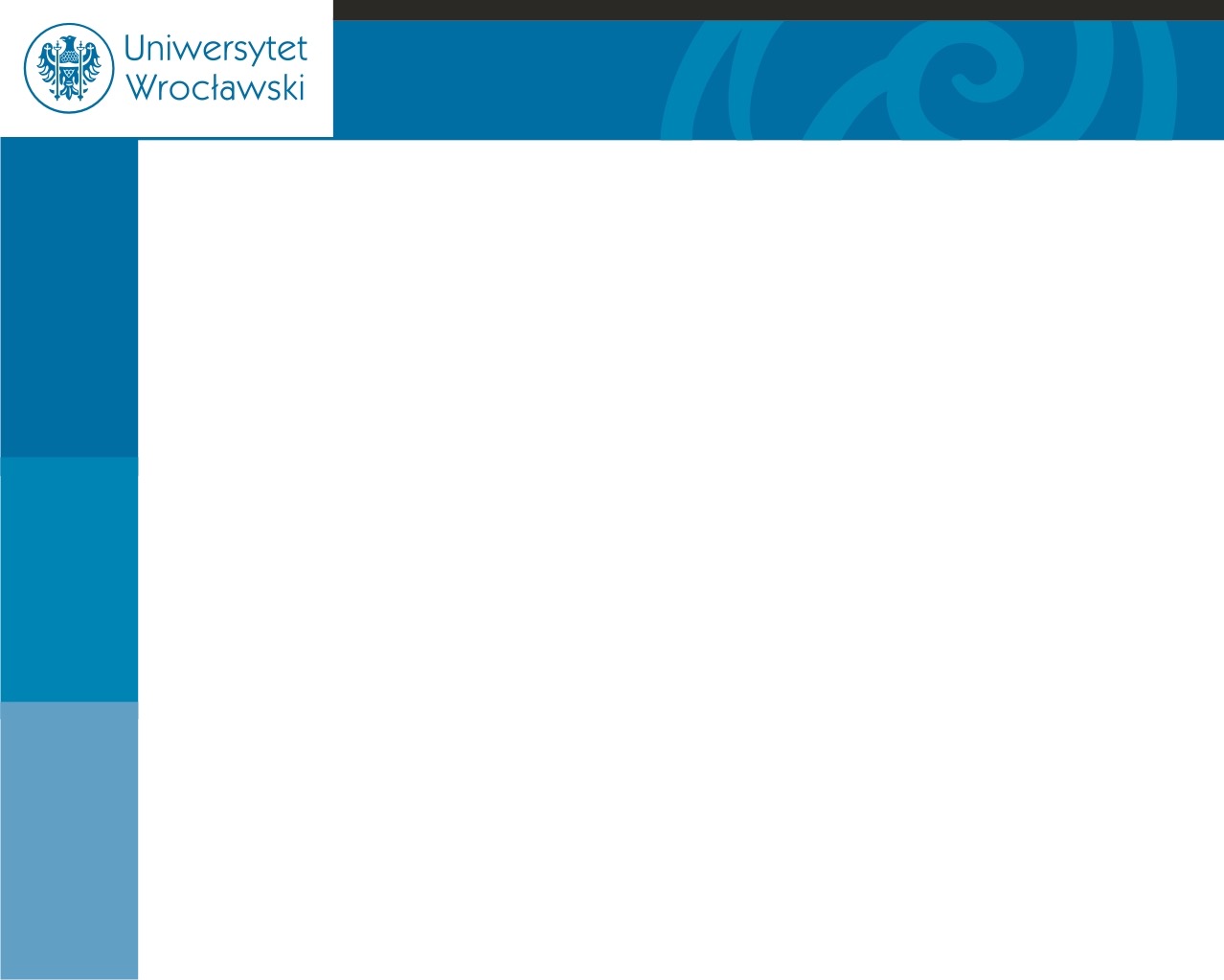 POSTĘPOWANIE ZABEZPIECZAJĄCE I EGZEKUCYJNE 2016/2017
Ustalenie właściwości komorniczej:
Art. 8. KomSEgzU [Prawo wyboru komornika; wykonywanie czynności poza rewirem komorniczym; przekazanie sprawy egzekucyjnej innemu komornikowi]                              -8. Komornik wybrany przez wierzyciela odmawia jednak wszczęcia egzekucji, wykonania postanowienia o udzieleniu zabezpieczenia lub podjęcia innych czynności wchodzących w zakres jego ustawowych zadań, jeżeli: 
1) w zakresie prowadzonych przez niego egzekucji zaległość przekracza sześć miesięcy; 
2) wpływ wszystkich spraw w danym roku przekroczył 5000, a skuteczność w zakresie prowadzonych przez niego egzekucji w roku poprzednim nie przekroczyła 35%; 
3) wpływ wszystkich spraw w danym roku przekroczył 10 000. 

Zasadniczo, komornik działa w obszarze swojego rewiru komorniczego, jednakże wierzycielowi przysługuje prawo wyboru komornika działającego na terytorium RP, z wyjątkiem spraw o egzekucję z nieruchomości oraz praw, w których przepisy o egzekucji z nieruchomości stosuje się odpowiednio.
Art. 7591. KPC [Prawo wyboru komornika] Przepisy niniejszego Kodeksu dotyczące właściwości miejscowej komorników nie uchybiają prawu wyboru komornika określonemu w odrębnych przepisach.
Wydział Prawa, Administracji i Ekonomii
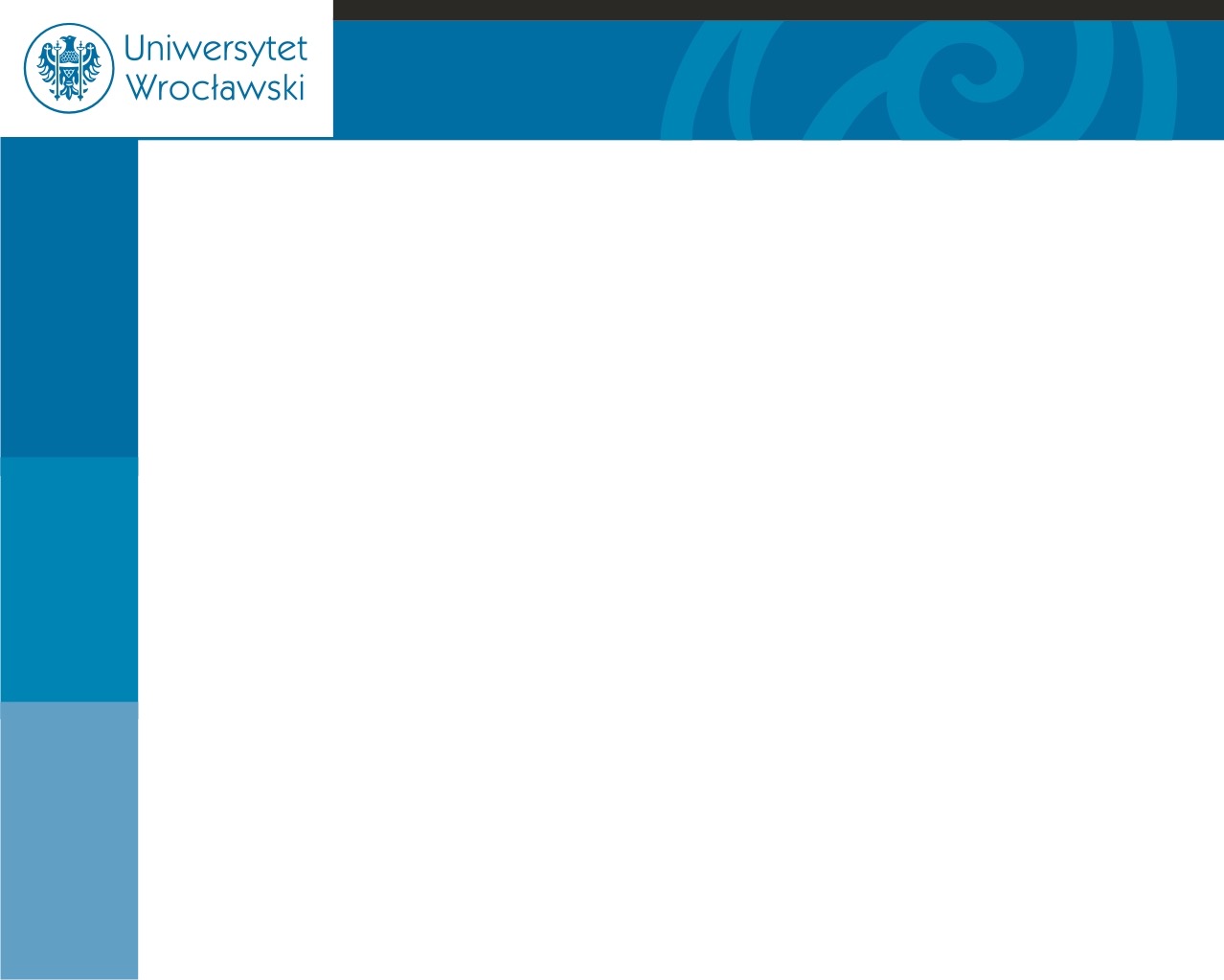 POSTĘPOWANIE ZABEZPIECZAJĄCE I EGZEKUCYJNE 2016/2017
Uczestnicy postępowania egzekucyjnego:

-> Strony oraz inne podmioty;
Strony: wierzyciel oraz dłużnik egzekwowany.
wierzycielem jest osoba fizyczna lub osoba prawna dysponująca prawidłowym tytułem wykonawczym, inicjująca postępowanie egzekucyjne poprzez żądanie realizacji przez komornika zobowiązania wynikającego z tytułu wykonawczego.
dłużnikiem jest osoba fizyczna lub prawna określona w tytule wykonawczym jako zobowiązana do wykonania świadczenia wynikającego z tego tytułu.

Inne podmioty:osoby, którym przysługują prawa rzeczowe, roszczenia, prawa osobiste zabezpieczone nieruchomościami; organ, który zawarł umowę użytkowania wieczystego; osoby biorące udział w licytacjach, nabywcy wyłonieni w przetargach; dłużnicy zajętej wierzytelności, dozorcy ustanowieni w postępowaniu; zarządca przymusowy; świadkowie uczestniczący przy dokonywaniu czynności zajęcia egzekucyjnego.
Wydział Prawa, Administracji i Ekonomii
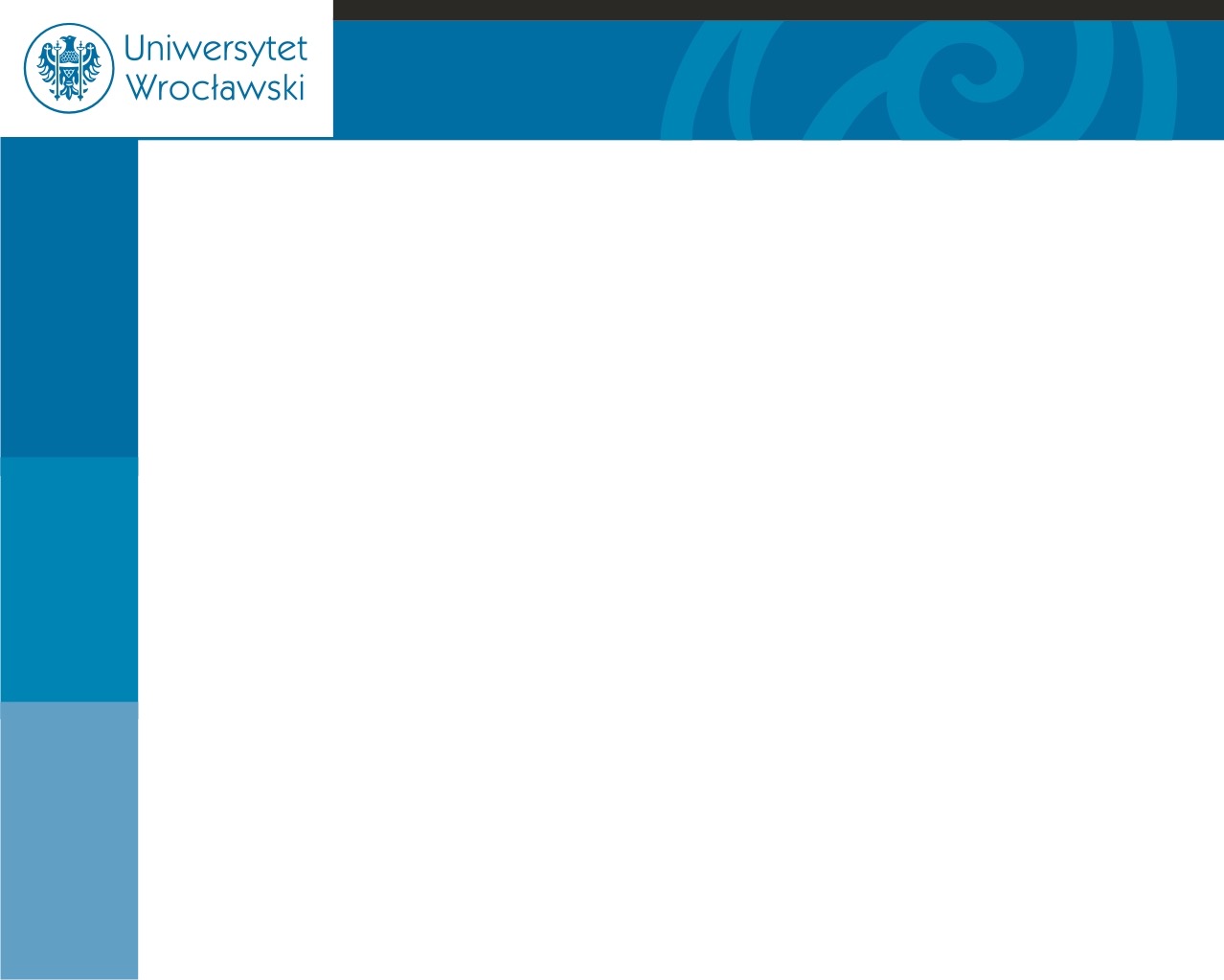 POSTĘPOWANIE ZABEZPIECZAJĄCE I EGZEKUCYJNE 2016/2017
Wszczęcie postępowania egzekucyjnego:
Zgodnie z art. 797 §1 KPC inicjując postępowanie egzekucyjne wierzyciel składa wniosek egzekucyjny lub żądanie przeprowadzenia egzekucji z urzędu i jest zobowiązany do wskazania świadczenia, które ma zostać spełnione. Do wniosku dołącza się oryginał tytułu wykonawczego.
Art. 797. [Wymagania wniosku]§ 1. We wniosku o wszczęcie egzekucji lub żądaniu przeprowadzenia egzekucji z urzędu wskazuje się świadczenie, które ma być spełnione. Do wniosku lub żądania dołącza się tytuł wykonawczy. 
§ 2. 357 Wniosek o wszczęcie egzekucji na podstawie tytułu wykonawczego, o którym mowa w art. 783 § 4 -> tytuł wykonawczy wydany w elektronicznym postępowaniu upominawczym, może być złożony do komornika także za pośrednictwem systemu teleinformatycznego. 
Wierzyciel, dysponujący prawidłowym tytułem wykonawczym ma prawo wyboru komornika na terytorium Rzeczypospolitej Polskiej, za wyjątkiem spraw o egzekucję z nieruchomości i tych, do których przepisy o niej stosujemy odpowiednio -> art.8 KomSEgzU. Oświadczenie wierzyciela o wyborze komornika składane jest wraz z wnioskiem o wszczęcie egzekucji na piśmie (w treści wniosku o wszczęcie lub w dodatkowym oświadczeniu pisemnym, dołączonym do wniosku).
Wydział Prawa, Administracji i Ekonomii
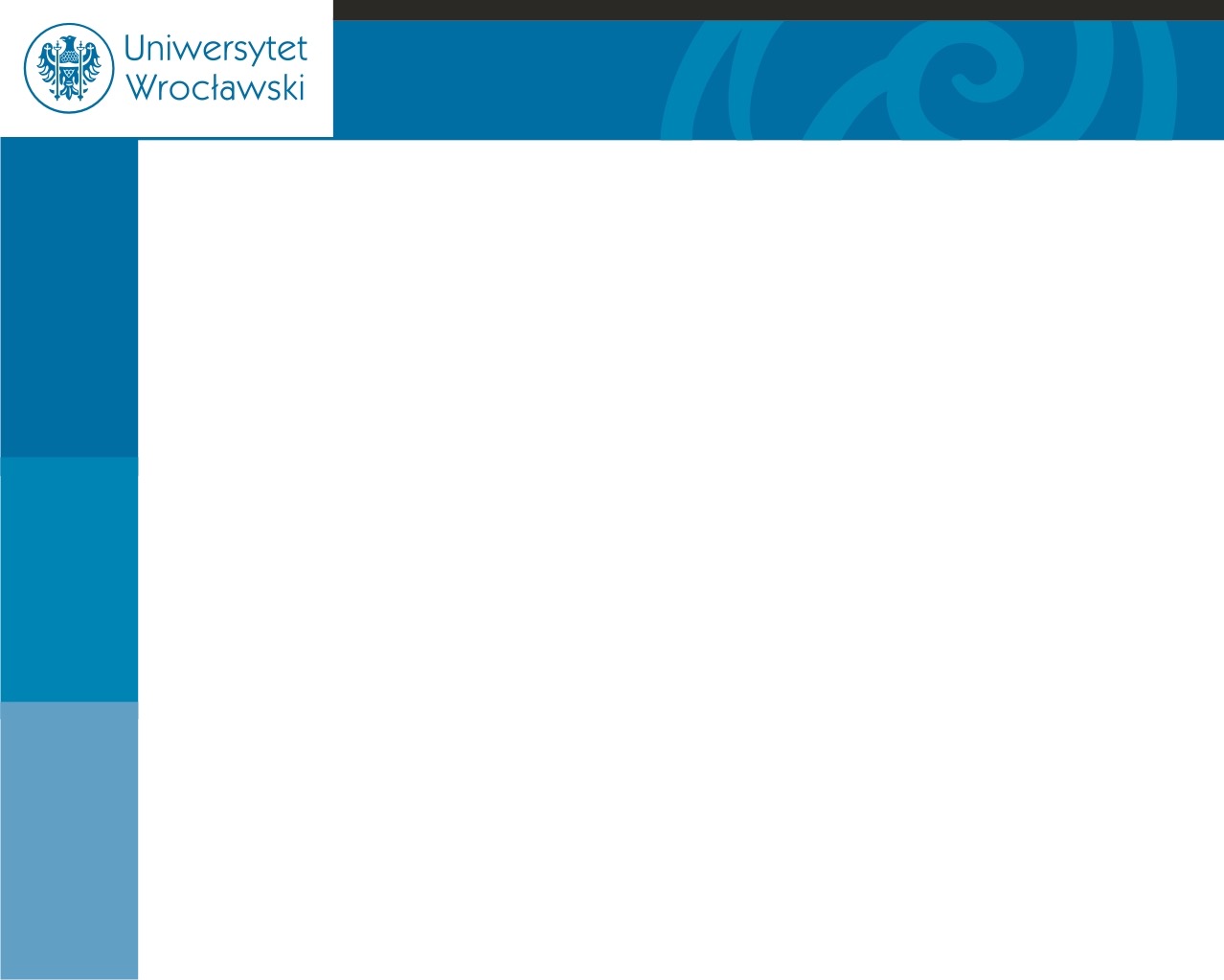 POSTĘPOWANIE ZABEZPIECZAJĄCE I EGZEKUCYJNE 2016/2017
Wszczęcie postępowania egzekucyjnego:
Podstawę prowadzenia egzekucji stanowi tytuł wykonawczy, tj. tytuł egzekucyjny zaopatrzony w klauzulę wykonalności.
Pełnomocnik reprezentujący wierzyciela w postępowaniu egzekucyjnym jest zobowiązany dołączyć do wniosku egzekucyjnego pełnomocnictwo oraz inne dokumenty na potwierdzenie prawidłowego umocowania wierzyciela -> art. 91 KPC
Art. 91. [Zakres pełnomocnictwa procesowego] -> z mocy samego prawa
Pełnomocnictwo procesowe obejmuje z samego prawa umocowanie do: 
1) wszystkich łączących się ze sprawą czynności procesowych, nie wyłączając powództwa wzajemnego, skargi o wznowienie postępowania i postępowania wywołanego ich wniesieniem, jako też wniesieniem interwencji głównej przeciwko mocodawcy; 
2) wszelkich czynności dotyczących zabezpieczenia i egzekucji;3) udzielenia dalszego pełnomocnictwa procesowego adwokatowi lub radcy prawnemu; 
4) zawarcia ugody, zrzeczenia się roszczenia albo uznania powództwa, jeżeli czynności te nie zostały wyłączone w danym pełnomocnictwie; 
5) odbioru kosztów procesu od strony przeciwnej.
Wydział Prawa, Administracji i Ekonomii
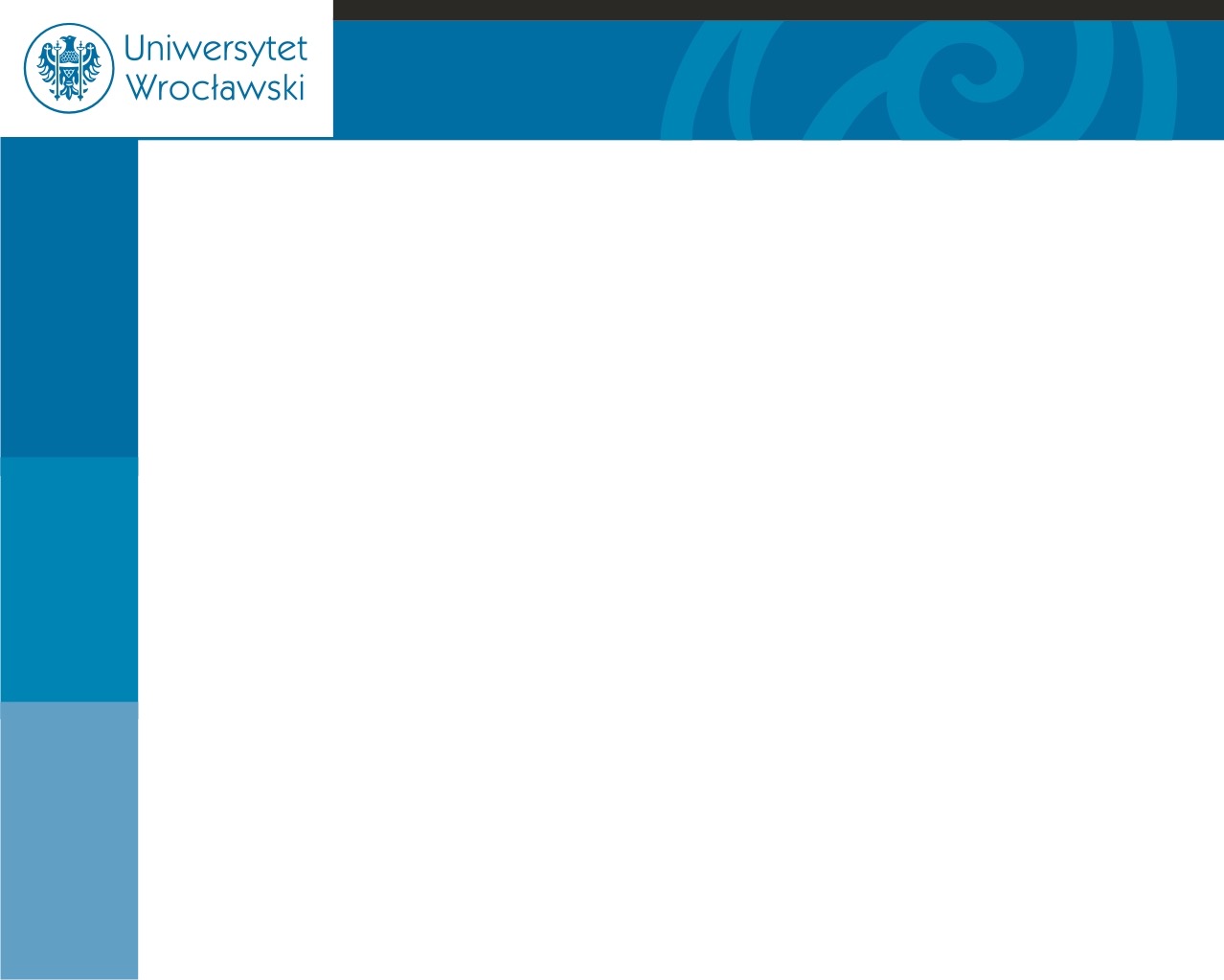 POSTĘPOWANIE ZABEZPIECZAJĄCE I EGZEKUCYJNE 2016/2017
Wszczęcie postępowania egzekucyjnego:
Dyspozycja wierzyciela do przekazania wyegzekwowanych kwot należnych wierzycielowi na podany rachunek bankowy wymaga przedłożenia stosownego pełnomocnictwa szczególnego do odbioru tychże kwot.
Wierzyciel składając wniosek egzekucyjny zobowiązany jest do wskazania sposobów egzekucji, zgodnie z którymi komornik ma prowadzić egzekucję. Jeżeli wierzyciel nie posiada informacji o składnikach majątku dłużnika oraz gdy w trybie art 801 KPC nie da się ustalić majątku, który pozwoli na zaspokojenie wierzyciela, może na podstawie art. 8012 KPC zlecić komornikowi poszukiwanie majątku dłużnika.
 Art. 801. [Wezwanie do złożenia wykazu majątku lub wyjaśnień] 
Jeżeli wierzyciel albo sąd zarządzający z urzędu przeprowadzenie egzekucji albo uprawniony organ żądający przeprowadzenia egzekucji nie wskaże majątku pozwalającego na zaspokojenie świadczenia, komornik wzywa dłużnika do złożenia wykazu majątku lub innych wyjaśnień niezbędnych do przeprowadzenia egzekucji. 
Art. 8011. [Złożenie wykazu majątku]§ 1. Dłużnik składa wykaz majątku przed komornikiem pod rygorem odpowiedzialności karnej za złożenie fałszywego oświadczenia. Wzywając dłużnika do złożenia wykazu majątku, komornik uprzedza go o odpowiedzialności karnej za złożenie fałszywego oświadczenia oraz poucza, że w razie niezłożenia wykazu majątku wierzyciel może zlecić komornikowi poszukiwanie majątku dłużnika.
Wydział Prawa, Administracji i Ekonomii
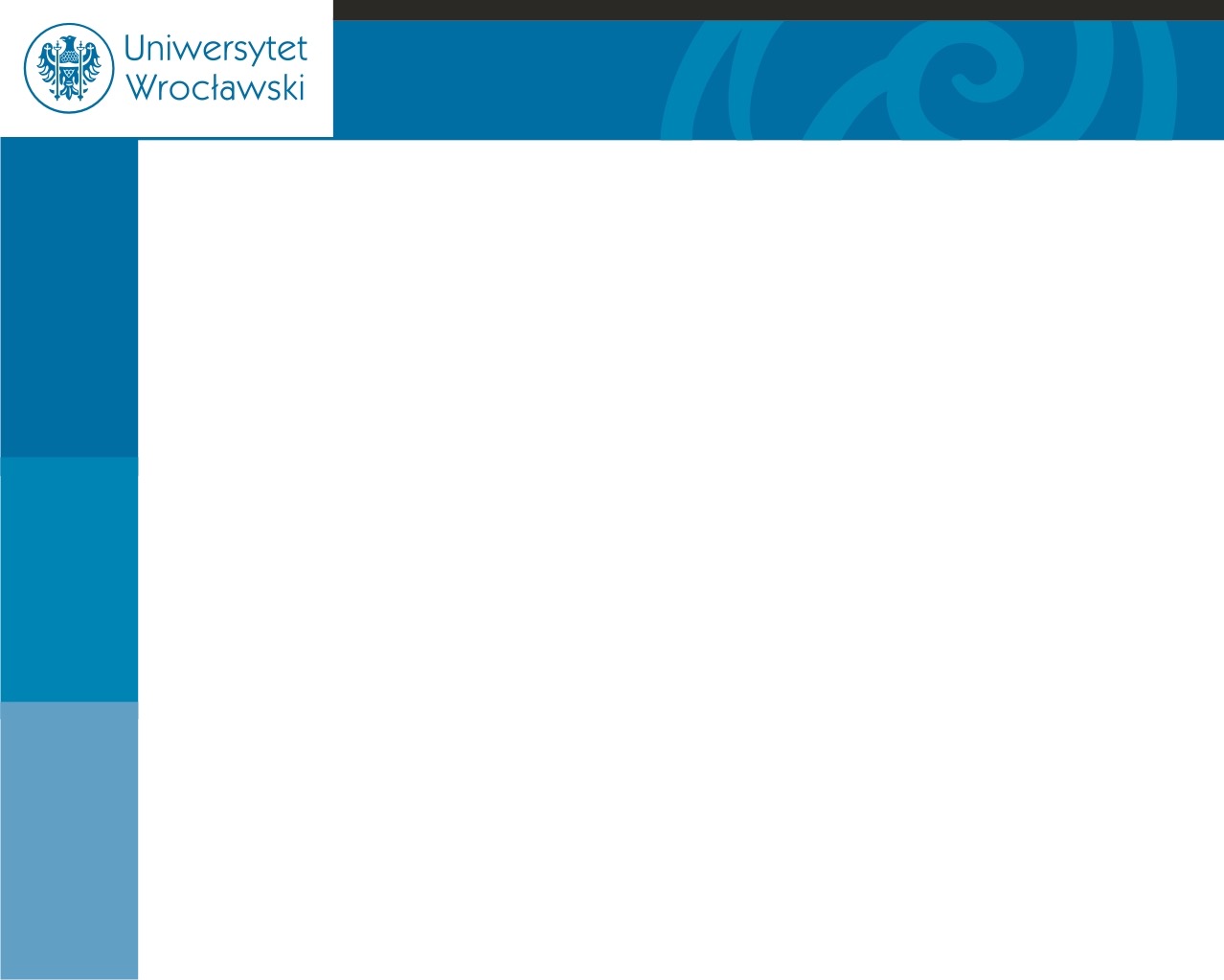 POSTĘPOWANIE ZABEZPIECZAJĄCE I EGZEKUCYJNE 2016/2017
Art. 8012. [Poszukiwanie majątku dłużnika] 
Jeżeli w drodze czynności przewidzianych w art. 801 nie można ustalić majątku pozwalającego na zaspokojenie świadczenia, do którego może być skierowana egzekucja, wierzyciel może zlecić komornikowi poszukiwanie majątku dłużnika. 
Zgodnie z przepisem art. 53a ust 1 KomSEgzU komornik pobiera opłatę stałą od wierzyciela w wysokości 2% przeciętnego wynagrodzenia miesięcznego. Nieuiszczenie opłaty w terminie 7 dni od otrzymania wezwania powoduje zwrot wniosku zawierającego zlecenie poszukiwania majątku dłużnika.
Art. 53a. KomSEgzU[Opłata stała za poszukiwanie majątku] 
1. Opłatę stałą w wysokości 2% przeciętnego wynagrodzenia miesięcznego komornik pobiera od wierzyciela w przypadku otrzymania zlecenia poszukiwania majątku dłużnika w trybie art. 8012 ustawy z dnia 17 listopada 1964 r. - Kodeks postępowania cywilnego. W 
razie nieuiszczenia opłaty w terminie 7 dni od otrzymania wezwania komornik zwraca wniosek zawierający zlecenie. 
2. W razie odnalezienia majątku dłużnika w trybie określonym w ust. 1 komornik pobiera opłatę stałą w wysokości 5% szacunkowej wartości tego majątku, nie więcej jednak niż 100% przeciętnego wynagrodzenia miesięcznego. Opłata ta ulega zmniejszeniu o kwotę opłaty pobranej na podstawie ust. 1. Przepis art. 49 ust. 3 stosuje się odpowiednio.
Wydział Prawa, Administracji i Ekonomii
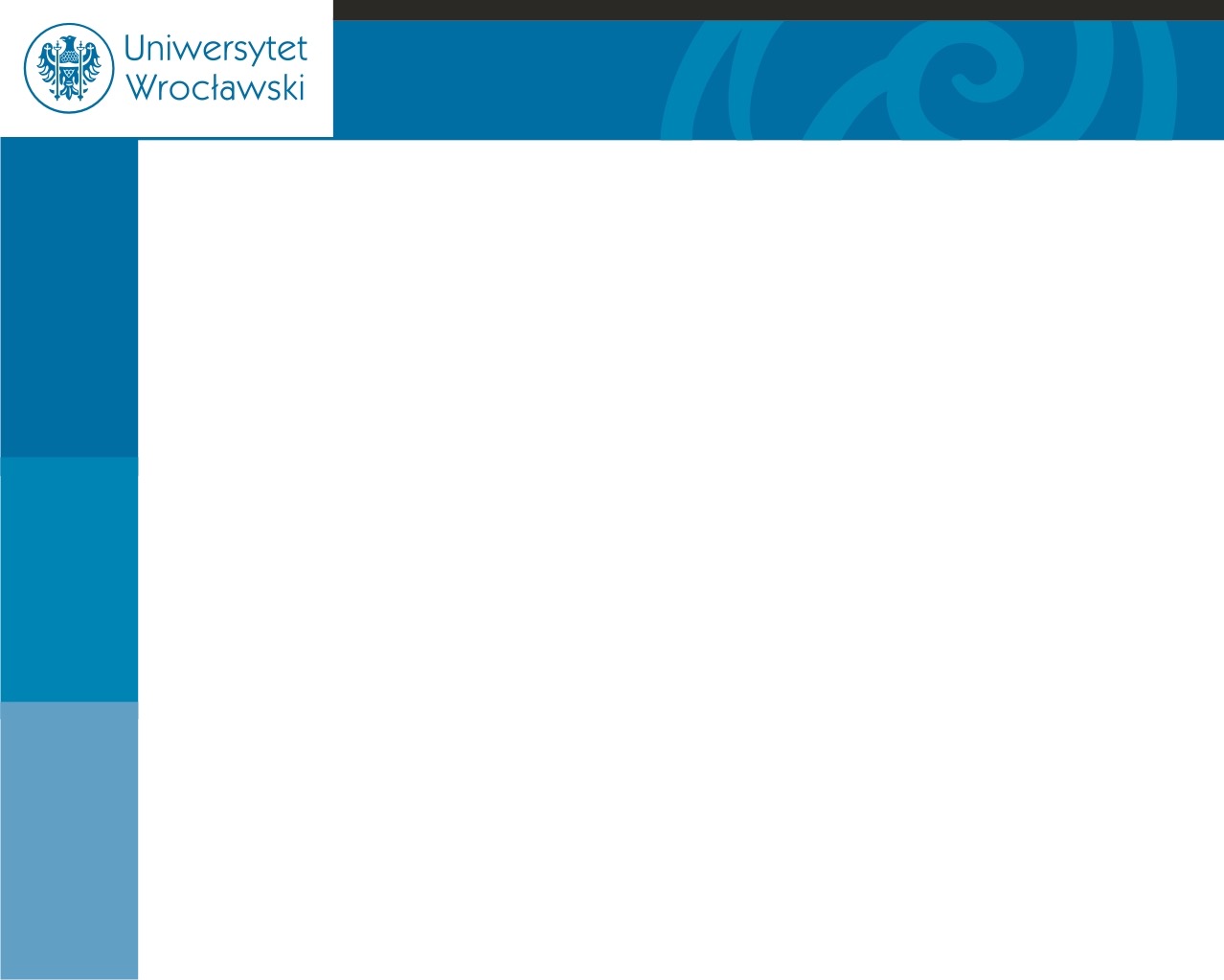 POSTĘPOWANIE ZABEZPIECZAJĄCE I EGZEKUCYJNE 2016/2017
Zgodnie z art 805 §1 KPC przy pierwszej czynności egzekucyjnej doręcza się dłużnikowi zawiadomienie o wszczęciu egzekucji.
Art. 805. [Zawiadomienie o wszczęciu egzekucji]§ 1. Przy pierwszej czynności egzekucyjnej doręcza się dłużnikowi zawiadomienie o wszczęciu egzekucji, z podaniem treści tytułu wykonawczego i wymienieniem sposobu egzekucji oraz z pouczeniem o możliwości, terminie i sposobie wniesienia środka zaskarżenia na postanowienie o nadaniu klauzuli wykonalności, a także sporządzony przez organ egzekucyjny odpis tytułu wykonawczego albo zweryfikowanego przez komornika dokumentu, o którym mowa w art. 797 § 3. 
§ 11. Jeżeli podstawę egzekucji stanowi tytuł wykonawczy w postaci zaopatrzonego w klauzulę wykonalności wyroku zaocznego lub nakazu zapłaty wydanego w postępowaniu nakazowym, upominawczym albo elektronicznym postępowaniu upominawczym, komornik poucza dłużnika również o treści art. 139 § 1 i 5, art. 168, art. 172, art. 8203 § 1 i 2 i art. 825 pkt 2, a także stosownie do orzeczenia stanowiącego tytuł egzekucyjny o treści art. 344, art. 346, art. 492 § 3, art. 493 i art. 503 albo art. 50535. 
§ 2. Na żądanie dłużnika komornik powinien okazać mu tytuł wykonawczy w oryginale. 
§ 3. W przypadku prowadzenia egzekucji na podstawie tytułu wykonawczego, o którym mowa w art. 783 § 4, obowiązek okazania oryginału tytułu wykonawczego, o którym mowa w § 2, polega na okazaniu dłużnikowi zweryfikowanego przez komornika dokumentu, o którym mowa w art. 797 § 3.
Wydział Prawa, Administracji i Ekonomii
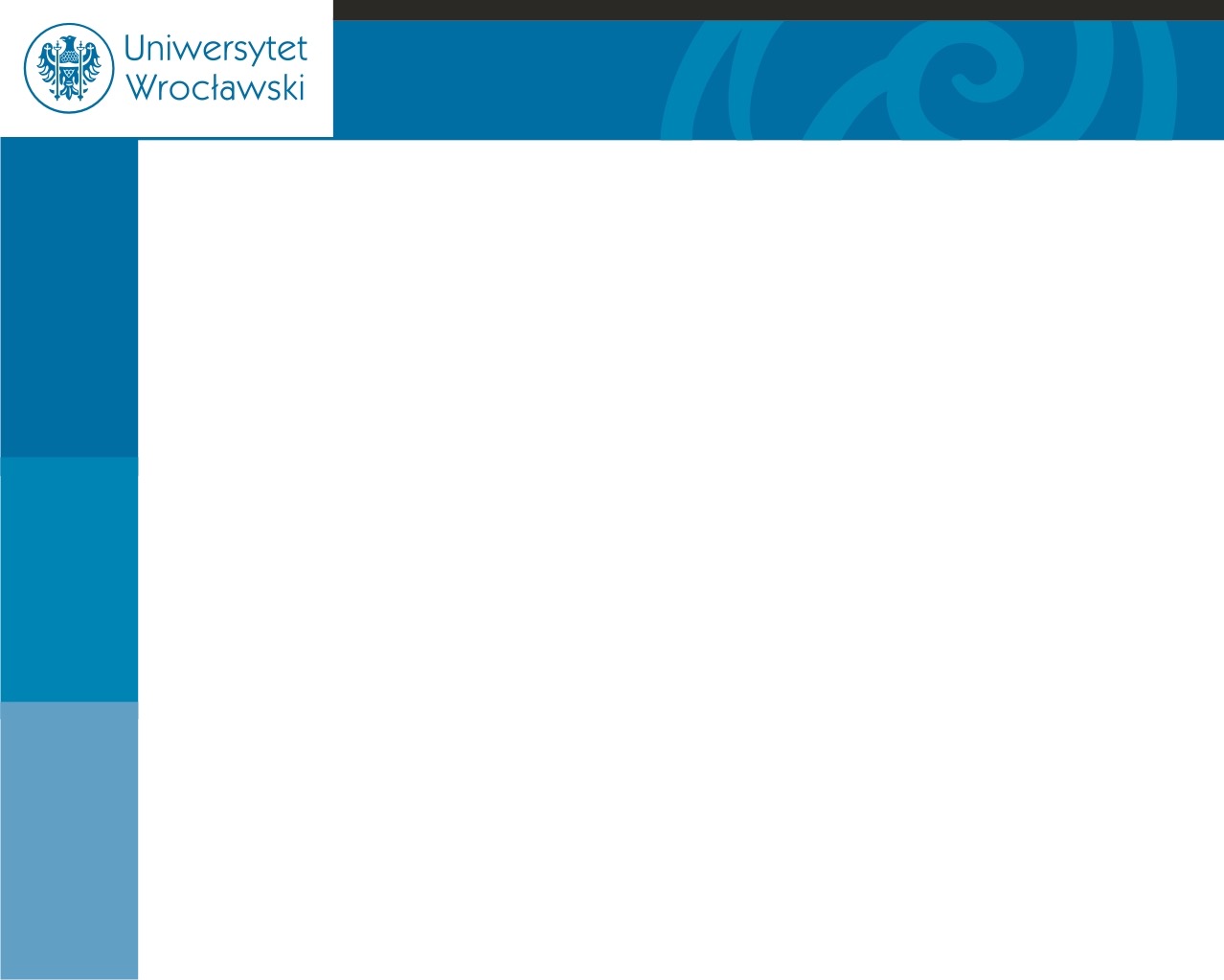 POSTĘPOWANIE ZABEZPIECZAJĄCE I EGZEKUCYJNE 2016/2017
WSZCZĘCIE EGZEKUCJI:
złożenie przez wierzyciela wniosku egzekucyjnego lub żądania przeprowadzenia egzekucji z urzędu;
wierzyciel wskazuje świadczenie, które ma zostać spełnione;
do wniosku lub żądania wierzyciel dołącza oryginał tytułu wykonawczego;
gdy postawą egzekucji jest tytuł wykonawczy wydany w elektronicznym postępowaniu upominawczym - wniosek o wszczęcie może być złożony do komornika także za pośrednictwem systemu teleinformatycznego;
prawo wyboru komornika na terenie RP
złożenie wniosku inicjującego postępowanie egzekucyjne nie podlega opłacie;
na wezwanie komornika wierzyciel uiszcza zaliczkę na wydatki związane z prowadzeniem postępowania zgodnie z art. 39 i 40 KomSEgzU;
w przypadku zlecenia komornikowi wyszukiwania majątku dłużnika uiszcza się opłatę stałą zgodnie z art. 53a KomSEgzU.
Wydział Prawa, Administracji i Ekonomii
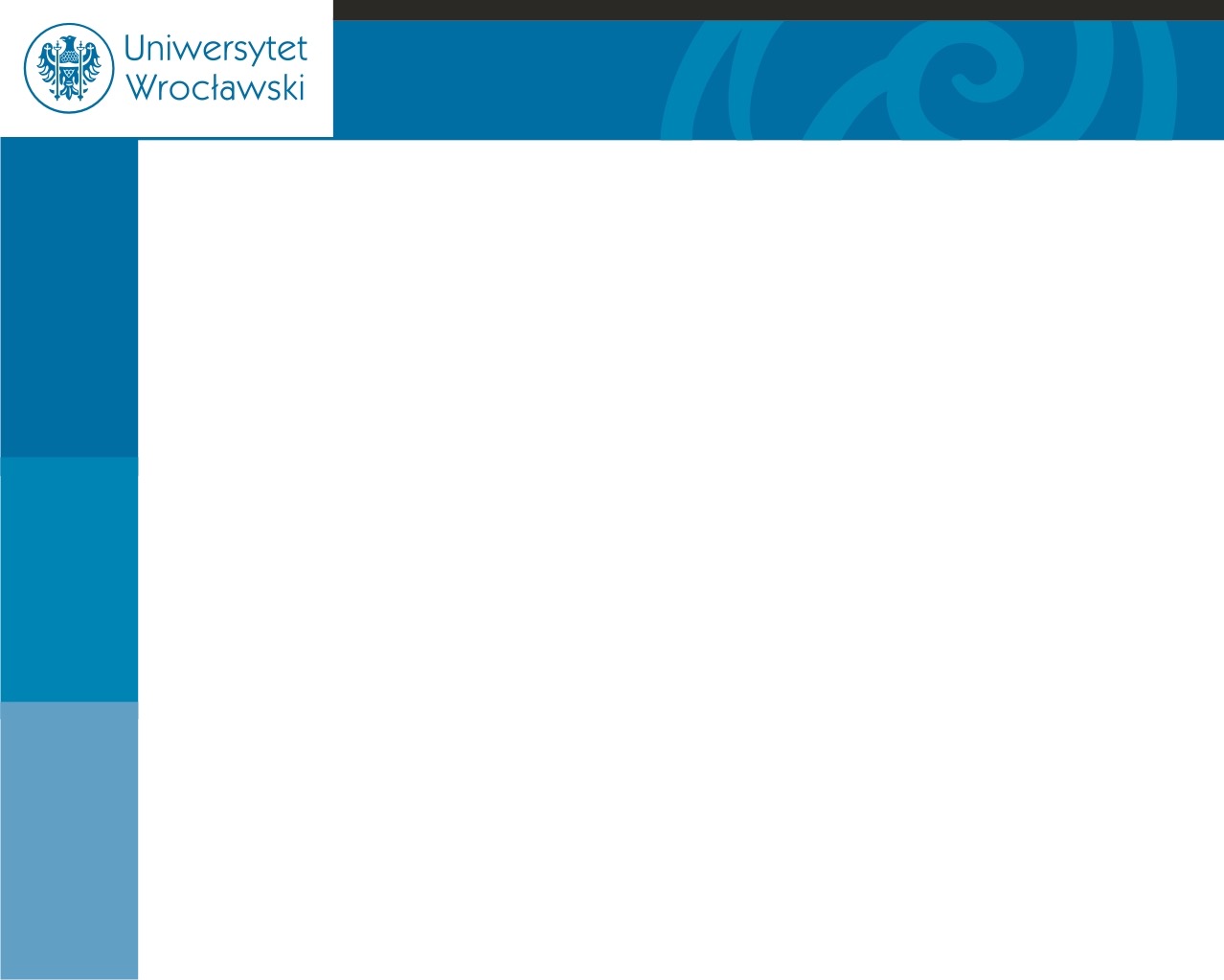 POSTĘPOWANIE ZABEZPIECZAJĄCE I EGZEKUCYJNE 2016/2017
Linia orzecznicza:
Zakres uprawnień komornika w związku z prowadzoną egzekucją:
organ egzekucyjny jest związany wnioskiem o wszczęcie egzekucji, czyli między innymi wskazanym w nim sposobem egzekucji i nie może ‘negocjować z dłużniekiem’ kwestii związanych z wykonaniem tytułu wykonawczego - wyr. SA w Katowicach z 16.5.2013 r., I ACa 290/13 Legalis;
Obowiązek pełnomocnika wierzyciela składającego wniosek za pośrednictwem systemu teleinformatycznego:
pełnomocnik wierzyciela ma obowiązek wykazać swoje umocowanie w sposób określony w art. 89 §1 i art. 126 §3 w zw. z art. 13 §2 KPC (uchw. SN z 30.11.2011 r., III CZP 74/11, OSC 2012, Nr 4, poz. 50, s.61);
Związanie sądy prawomocnym orzeczeniem wydanym w postępowaniu klauzulowym:
jeżeli o zarzucie stanowiącym podstawę powództwa opozycyjnego orzekł już prawomocnie sąd odwoławczy w postępowaniu klauzulowym, orzeczenie to wiąże sąd w sprawie o pozbawienie tytułu wykonawczego wykonalności (wyr. SN z 19.2.2009 r., II CSK 463/08 Legalis);
Wydział Prawa, Administracji i Ekonomii
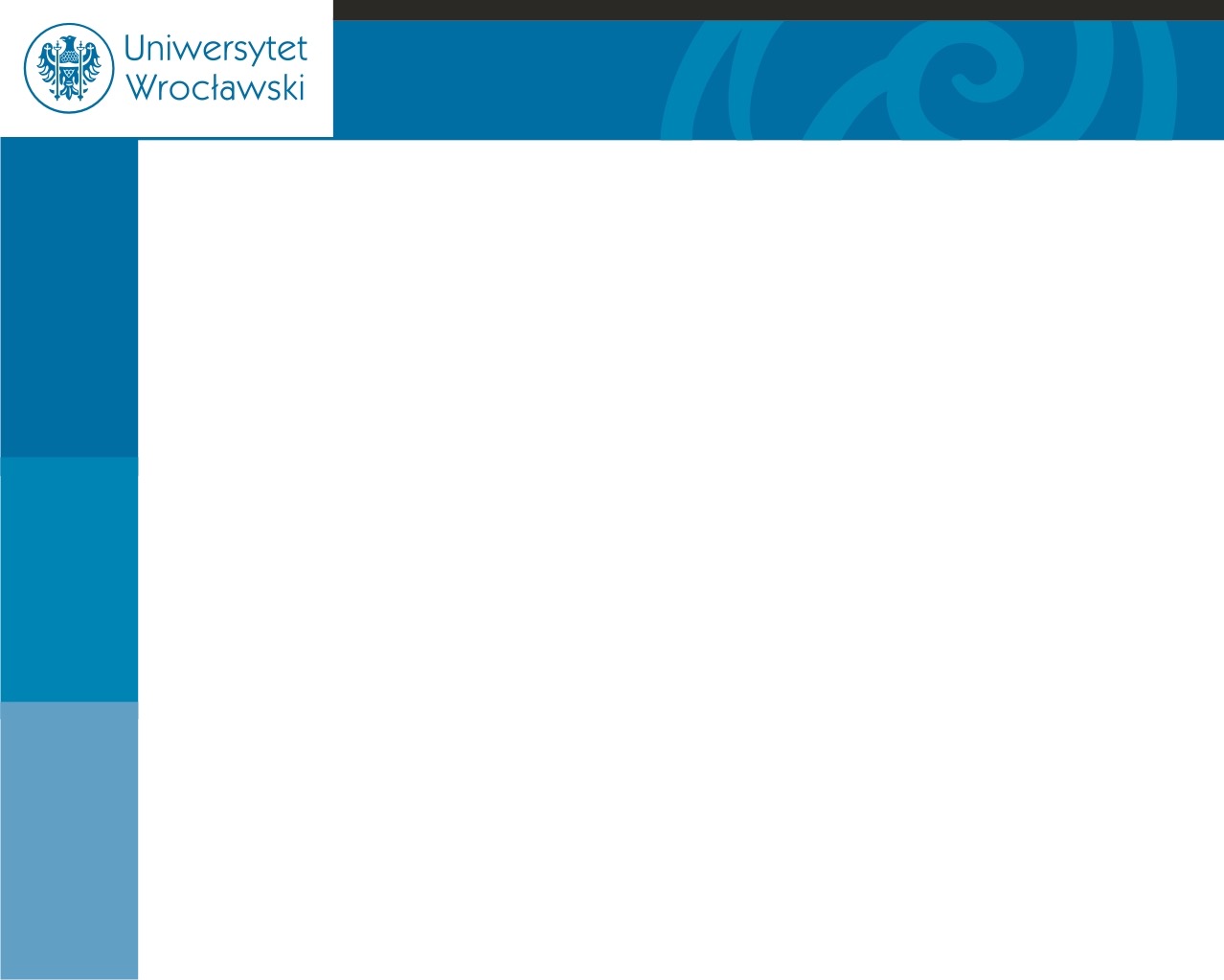 POSTĘPOWANIE ZABEZPIECZAJĄCE I EGZEKUCYJNE 2016/2017
Linia orzecznicza:
Tytuł  wykonawczy:
tytułem wykonawczym w rozumieniu art. 776 i 797 KPC jest wyłącznie jego oryginał. Egzekucja wszczęta z wniosku, do którego nie dołączono tytuły wykonawczego jest egzekucją pozbawioną podstawy, tym niemniej podjęte w jej trakcie czynności pozostają w mocy i zachowują skuteczność aż do chwili prawomocnego umorzenia postępowania egzekucyjnego. Okoliczność, że stan posiadania powstały na skutek naruszenia jest zgodny z prawem (art. 344 §1 zd. 2 KC) podlega badaniu tylko w postępowaniu rozpoznawczym. (post. SN z 12.6.1996 r., III CZP 61/96, OSNC 1996, Nr 10, poz. 132)
Wydział Prawa, Administracji i Ekonomii